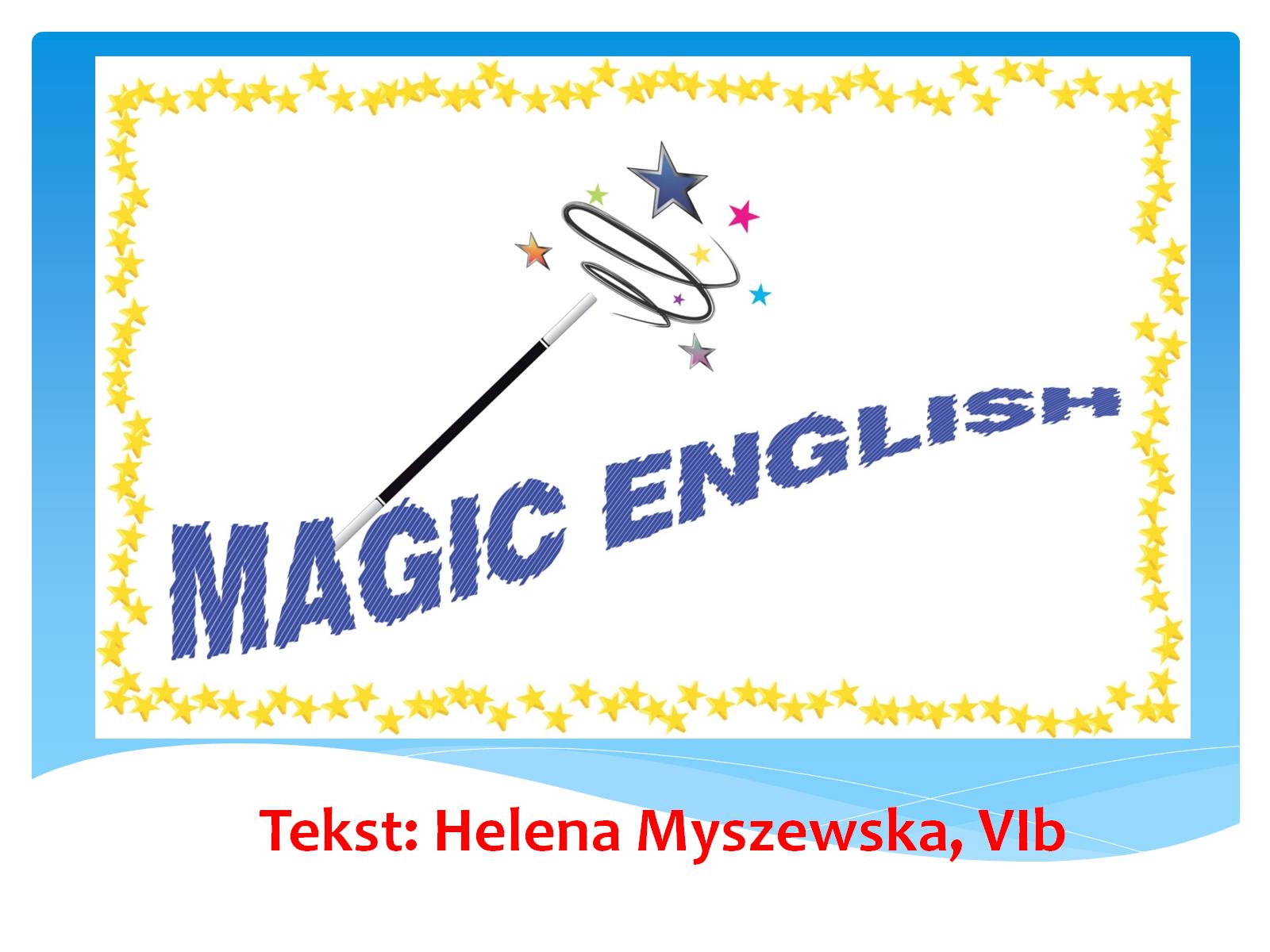 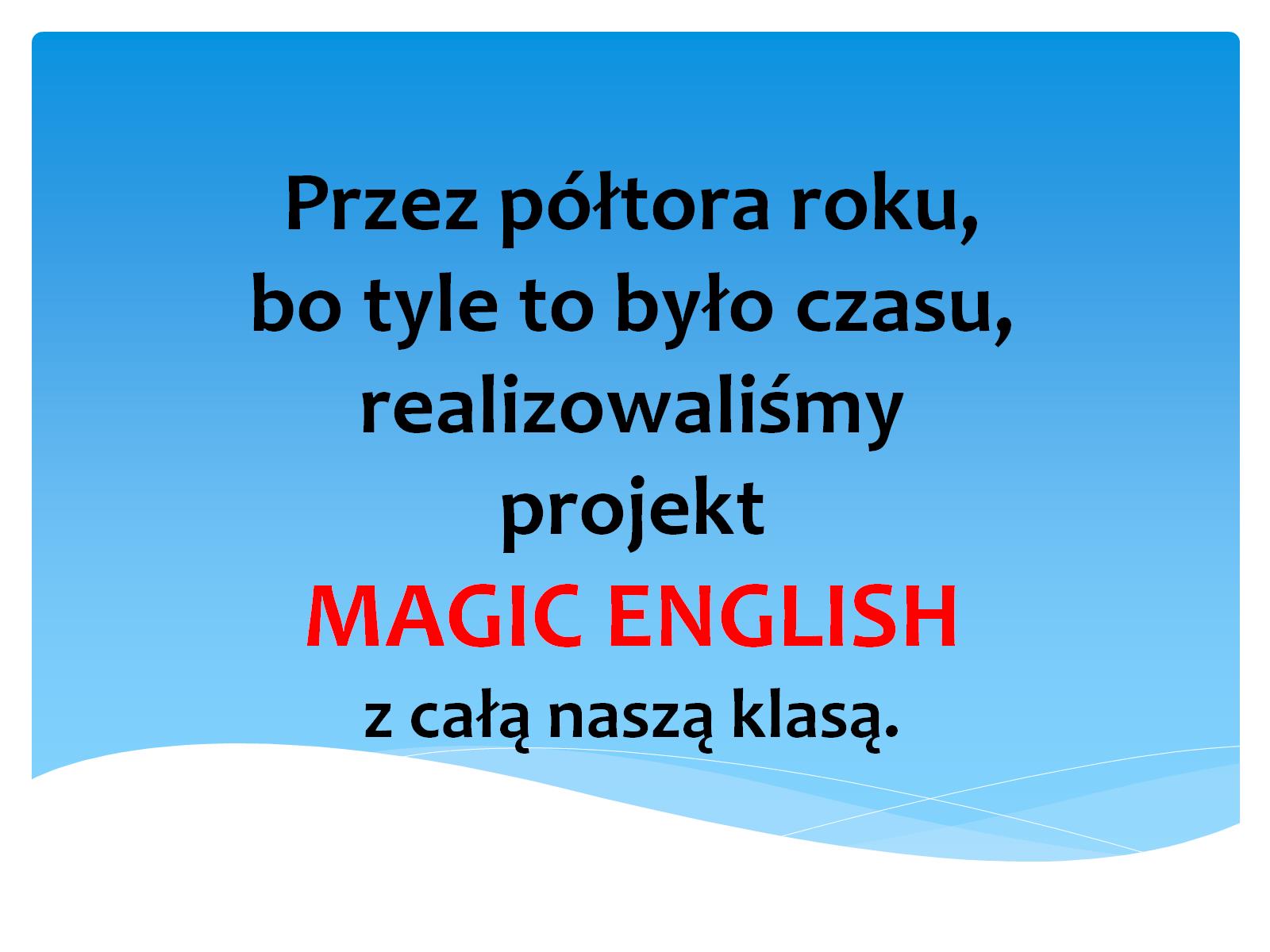 Przez półtora roku, bo tyle to było czasu,realizowaliśmy projekt MAGIC ENGLISHz całą naszą klasą.
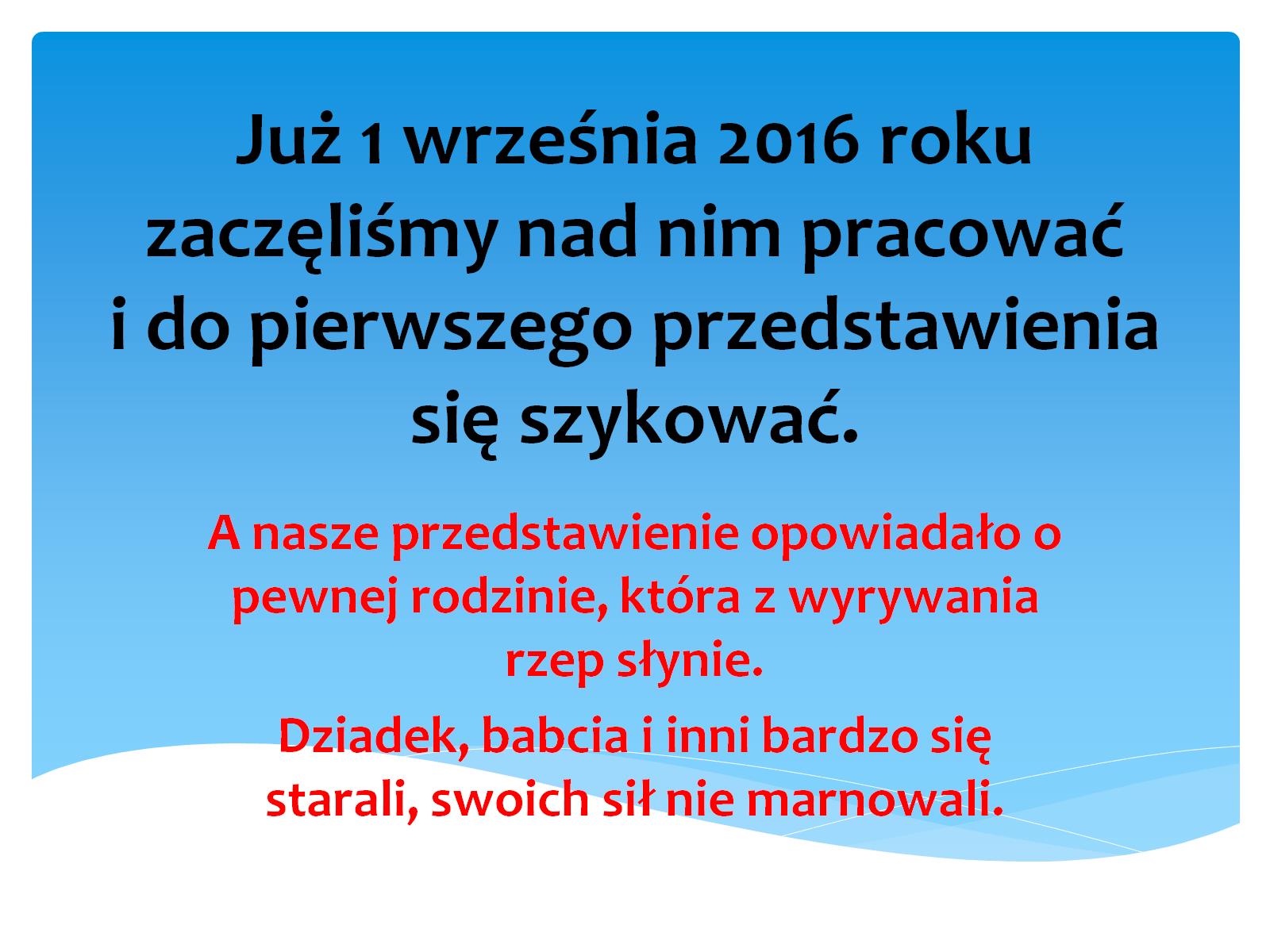 Już 1 września 2016 roku zaczęliśmy nad nim pracowaći do pierwszego przedstawienia się szykować.
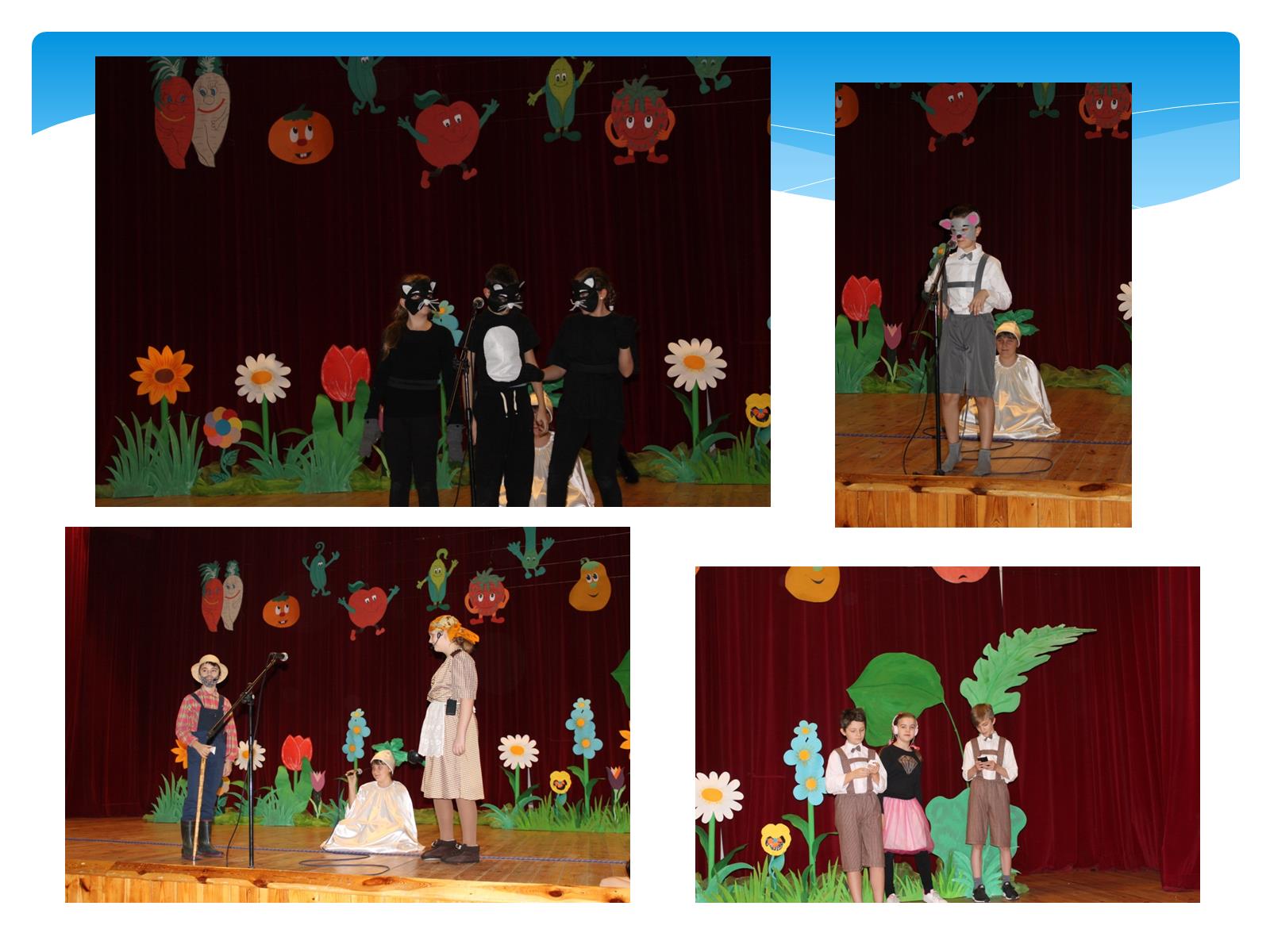 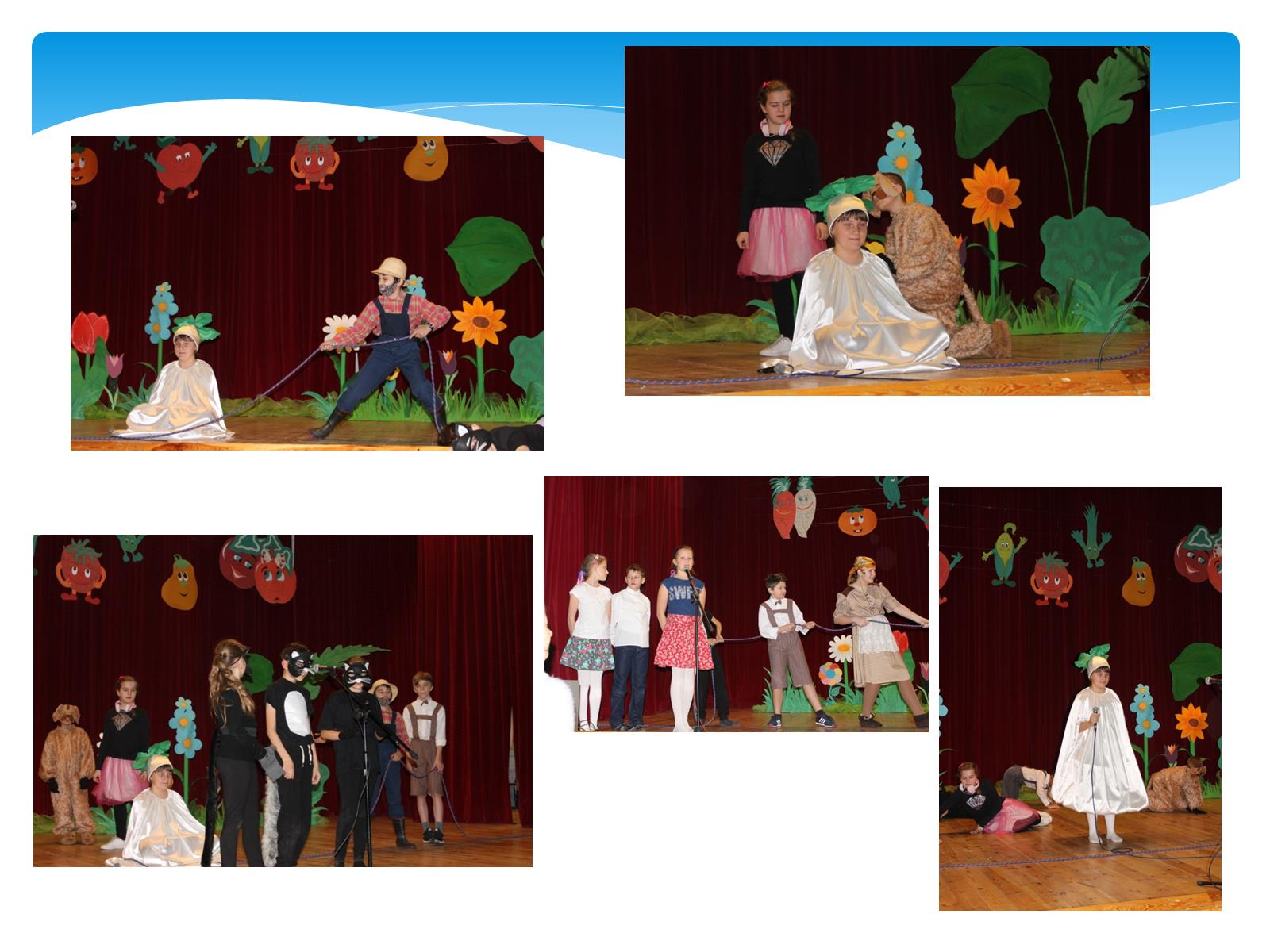 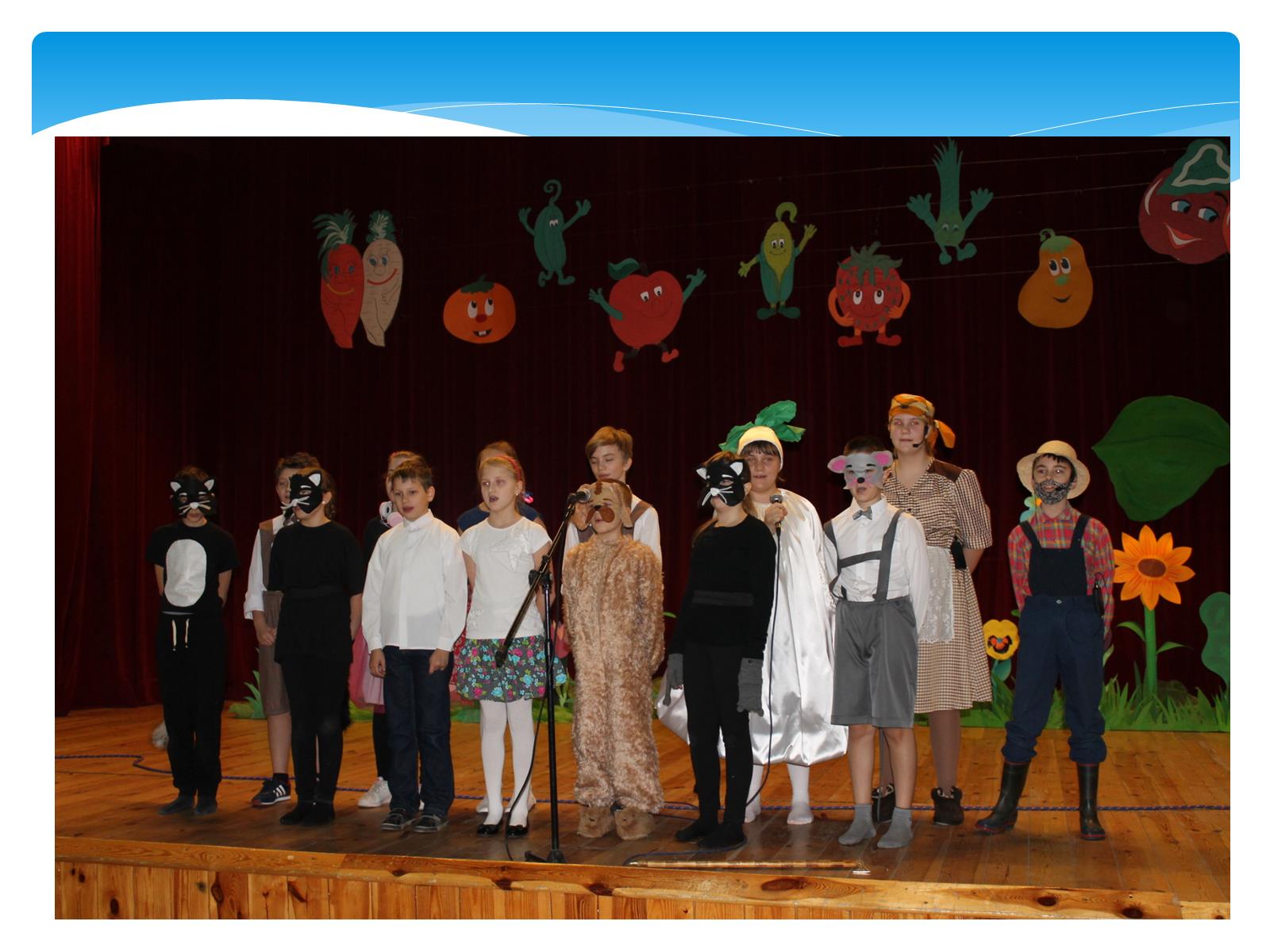 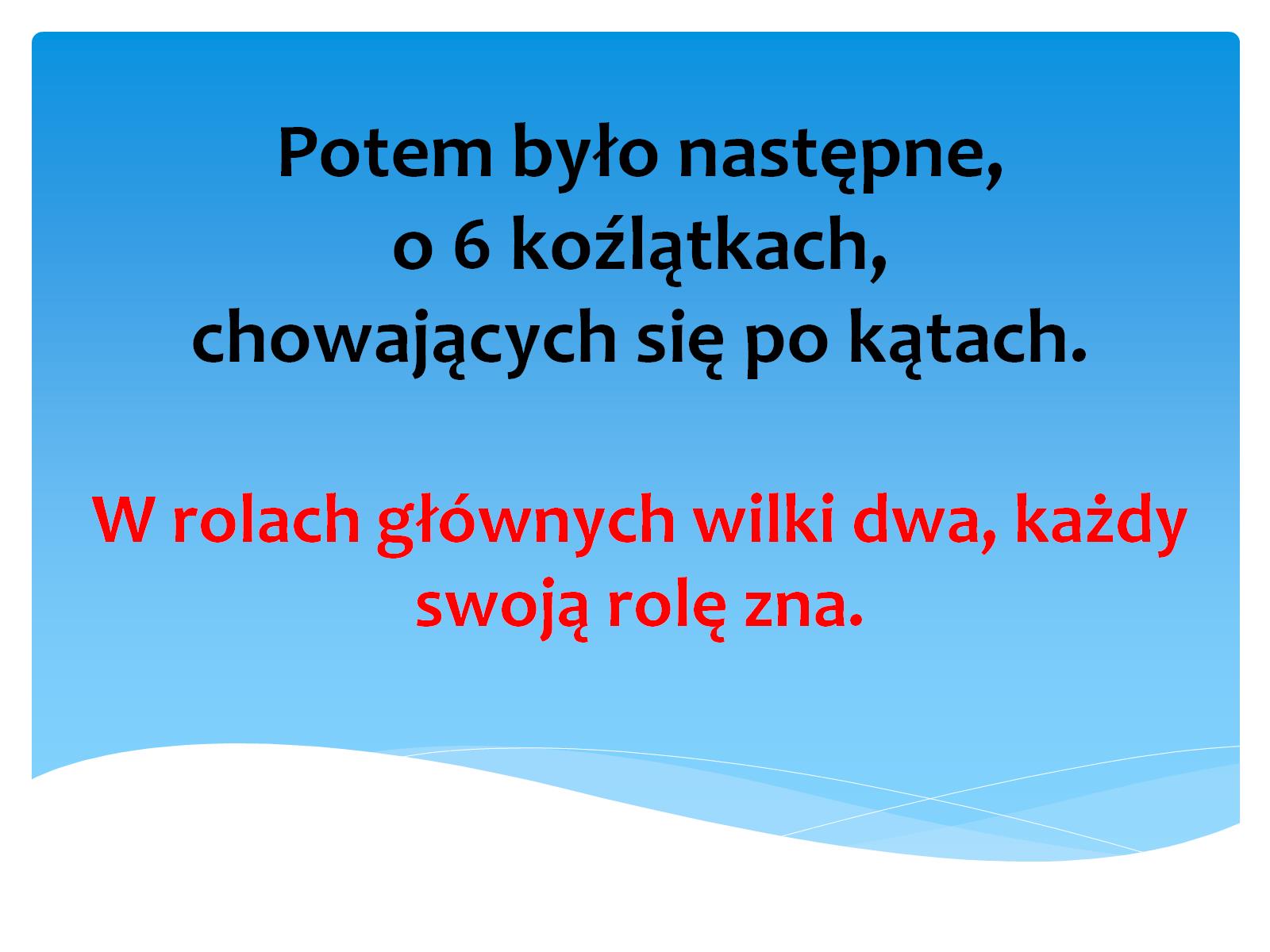 Potem było następne, o 6 koźlątkach,chowających się po kątach.W rolach głównych wilki dwa, każdy swoją rolę zna.
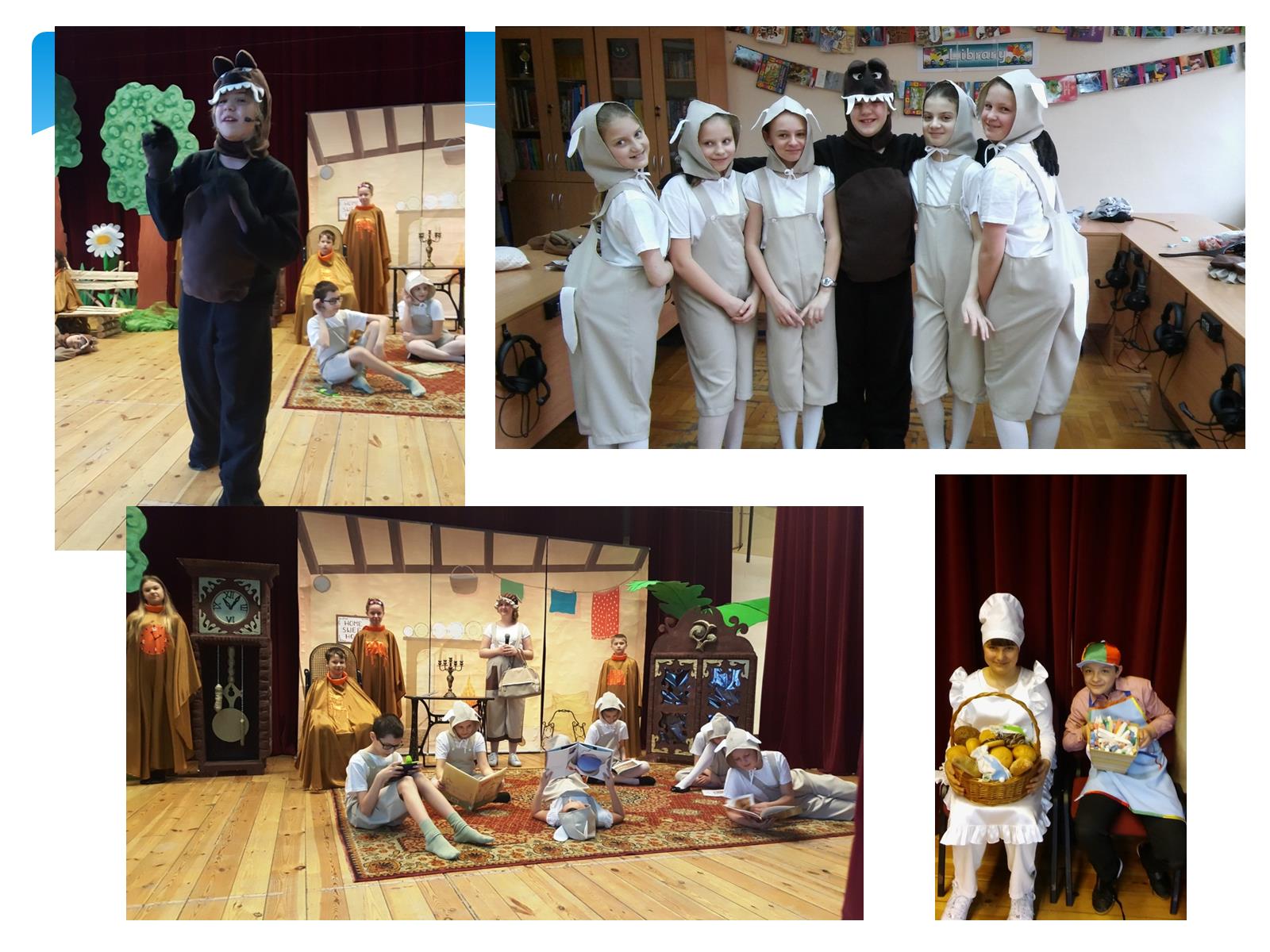 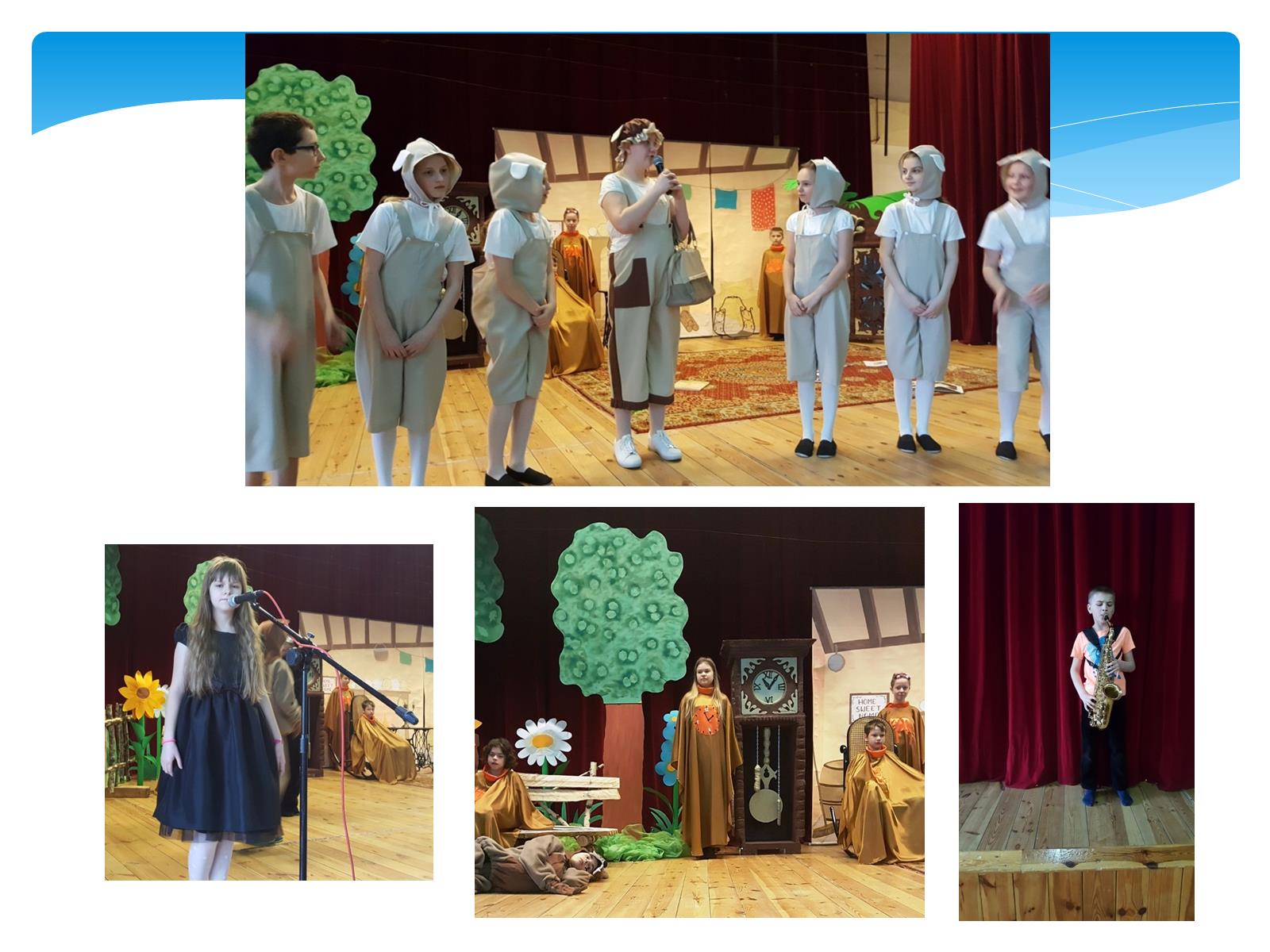 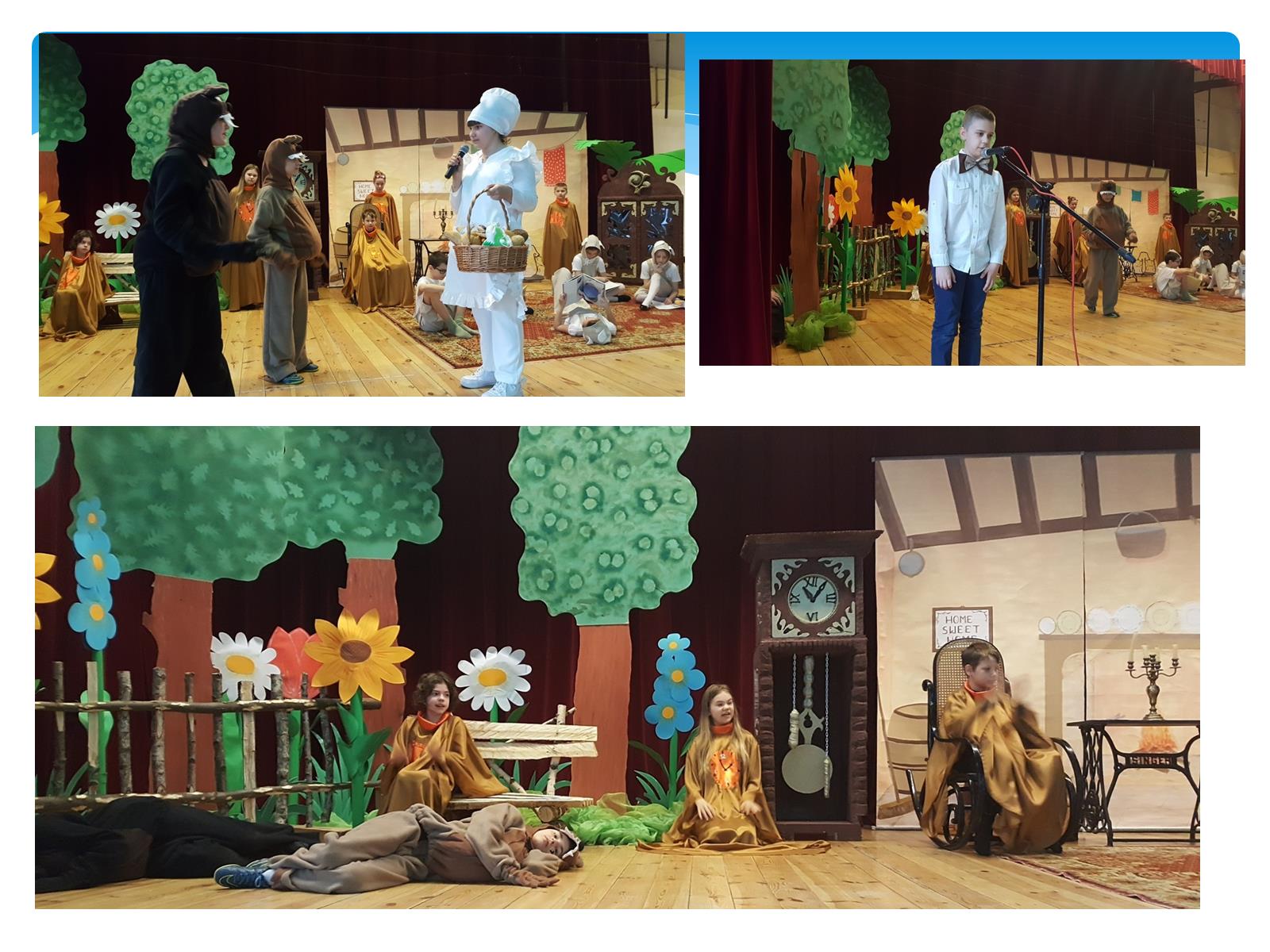 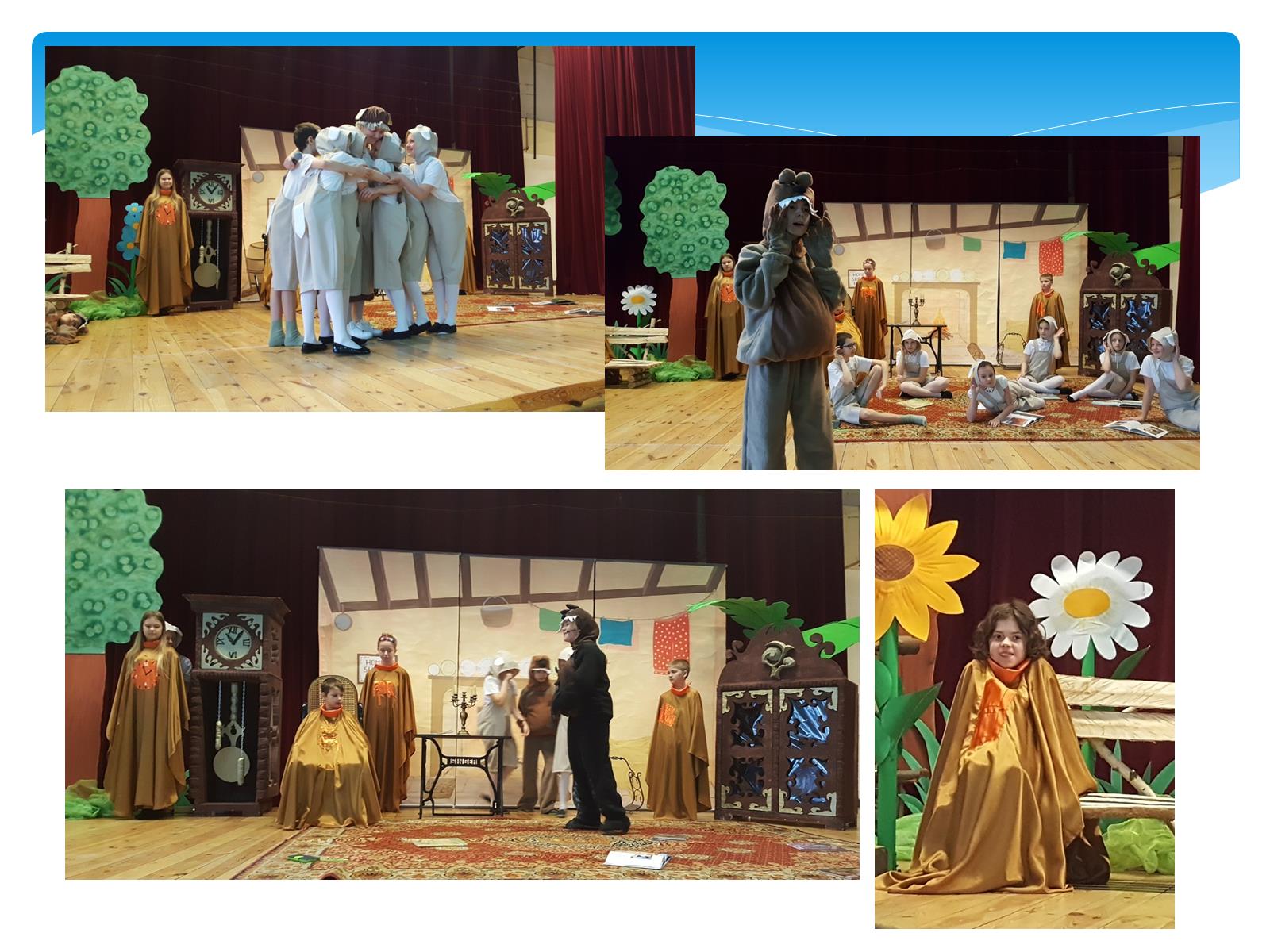 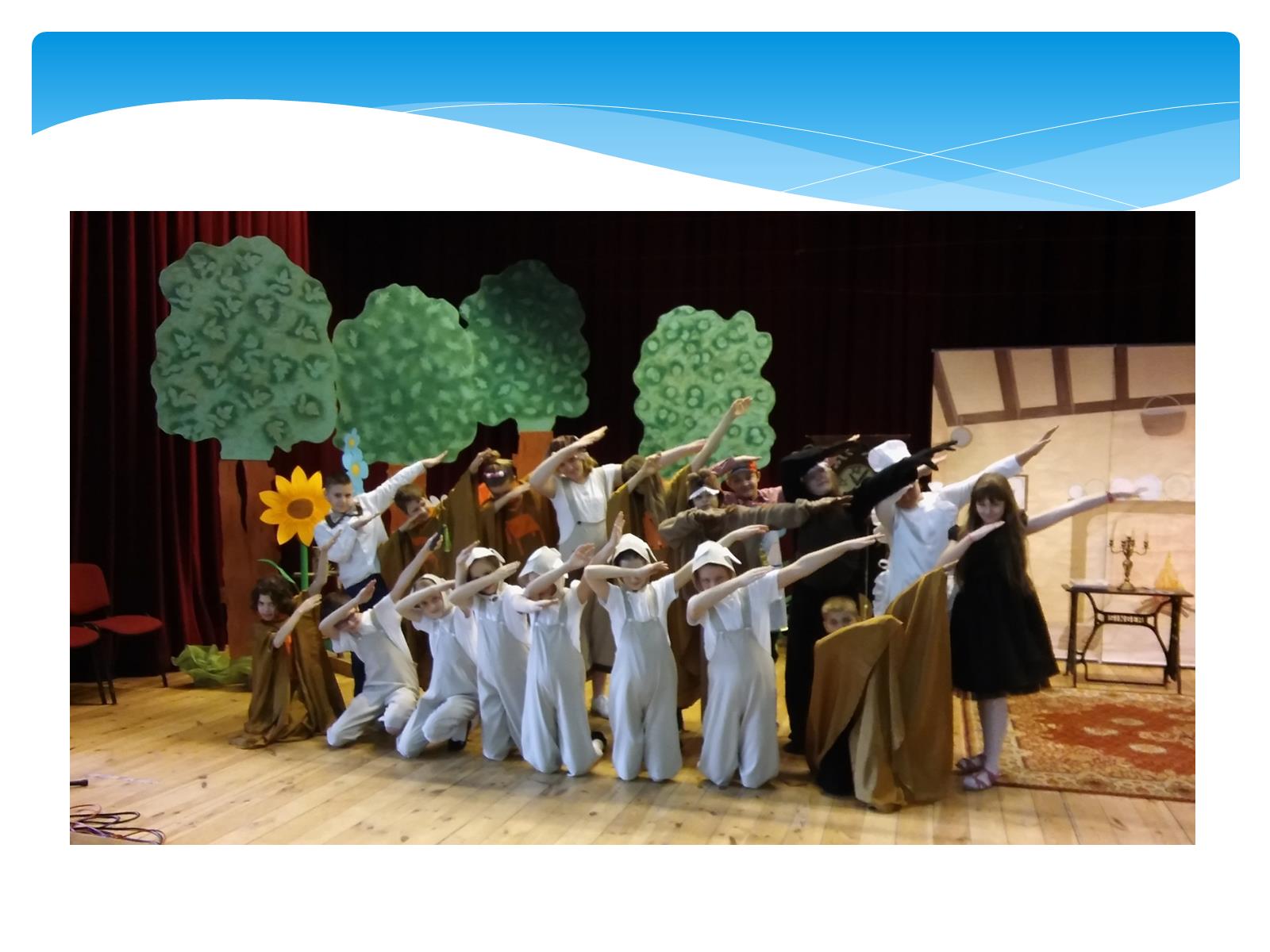 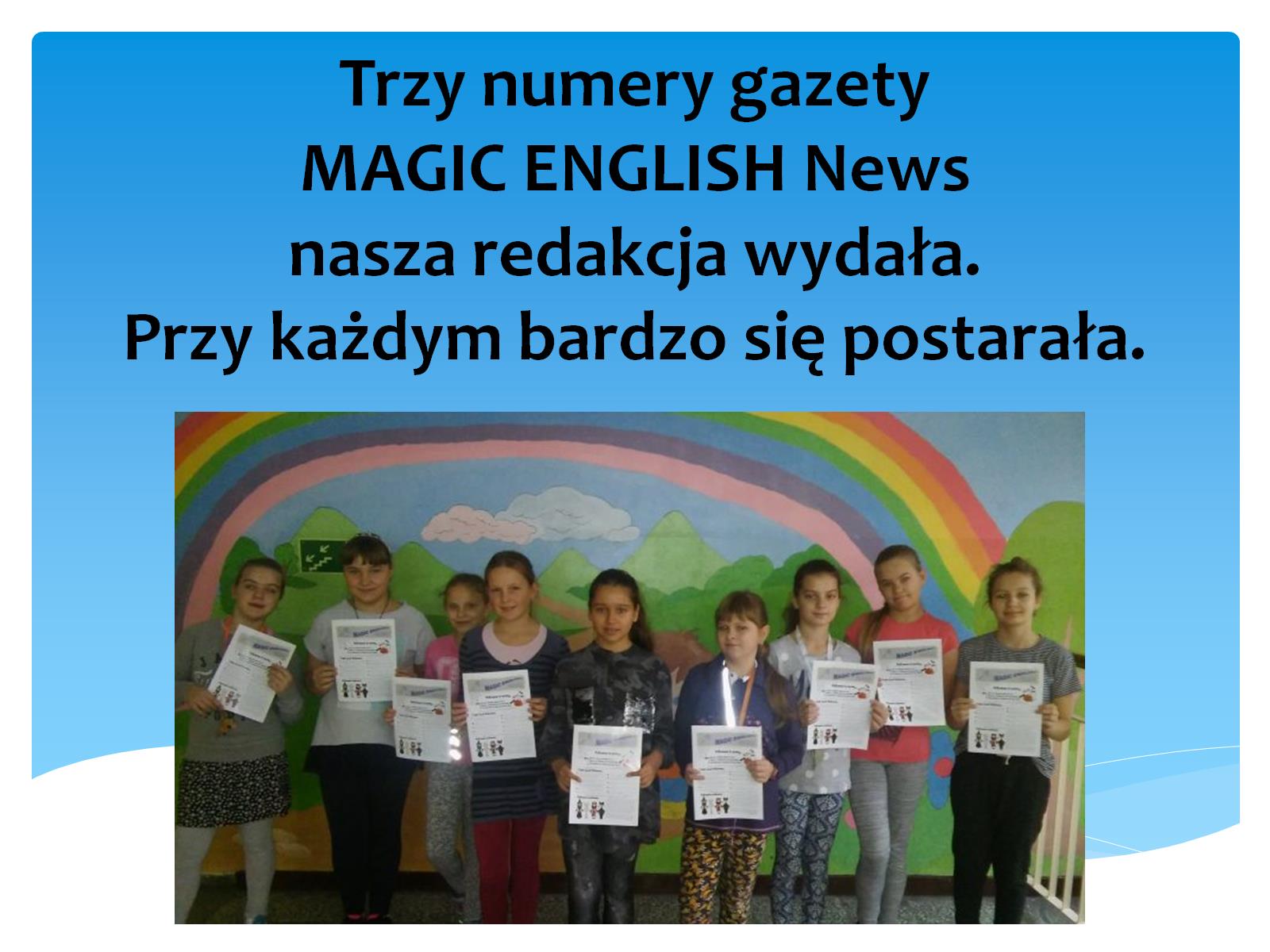 Trzy numery gazety MAGIC ENGLISH News nasza redakcja wydała.Przy każdym bardzo się postarała.
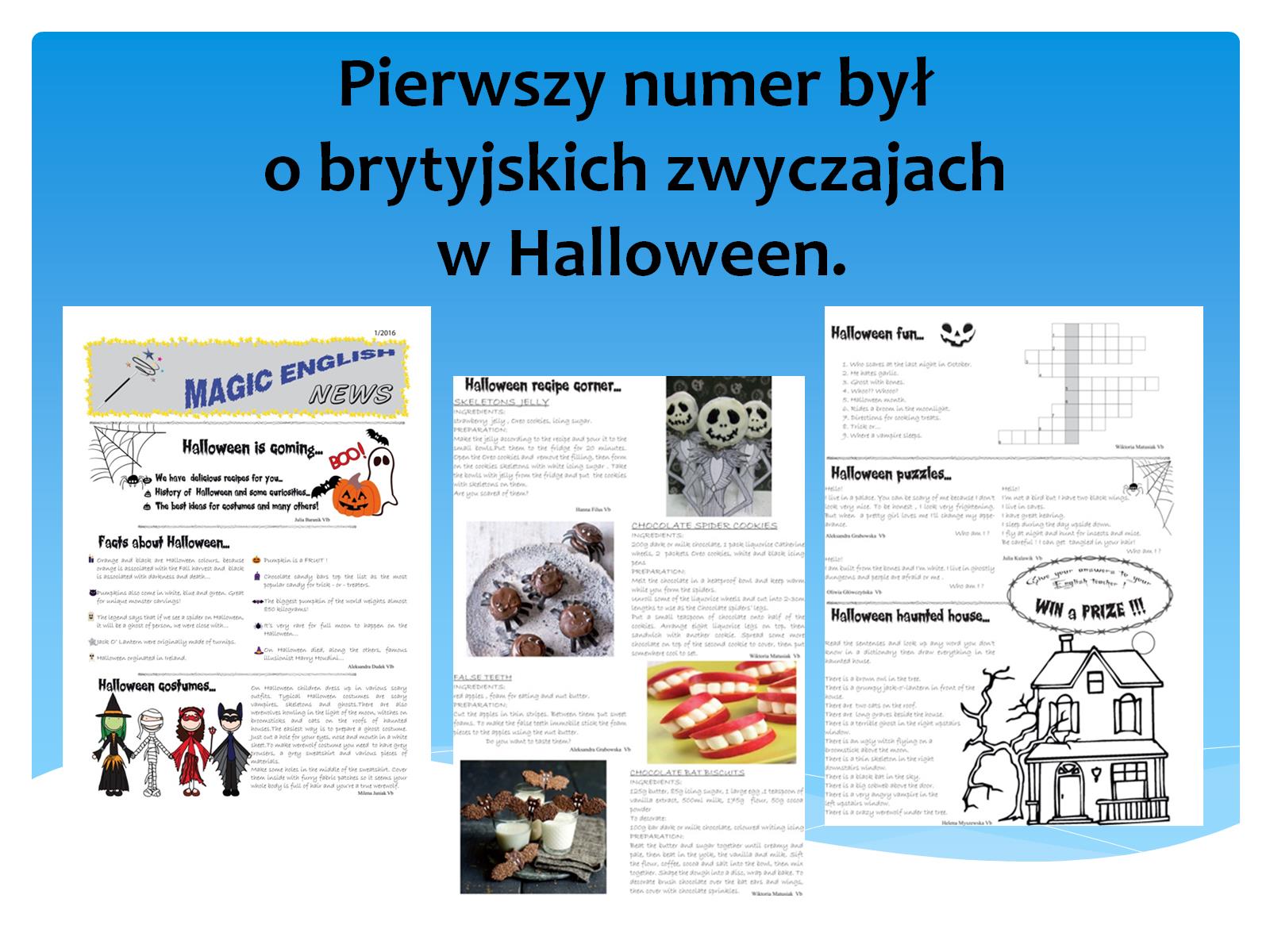 Pierwszy numer był o brytyjskich zwyczajach  w Halloween.
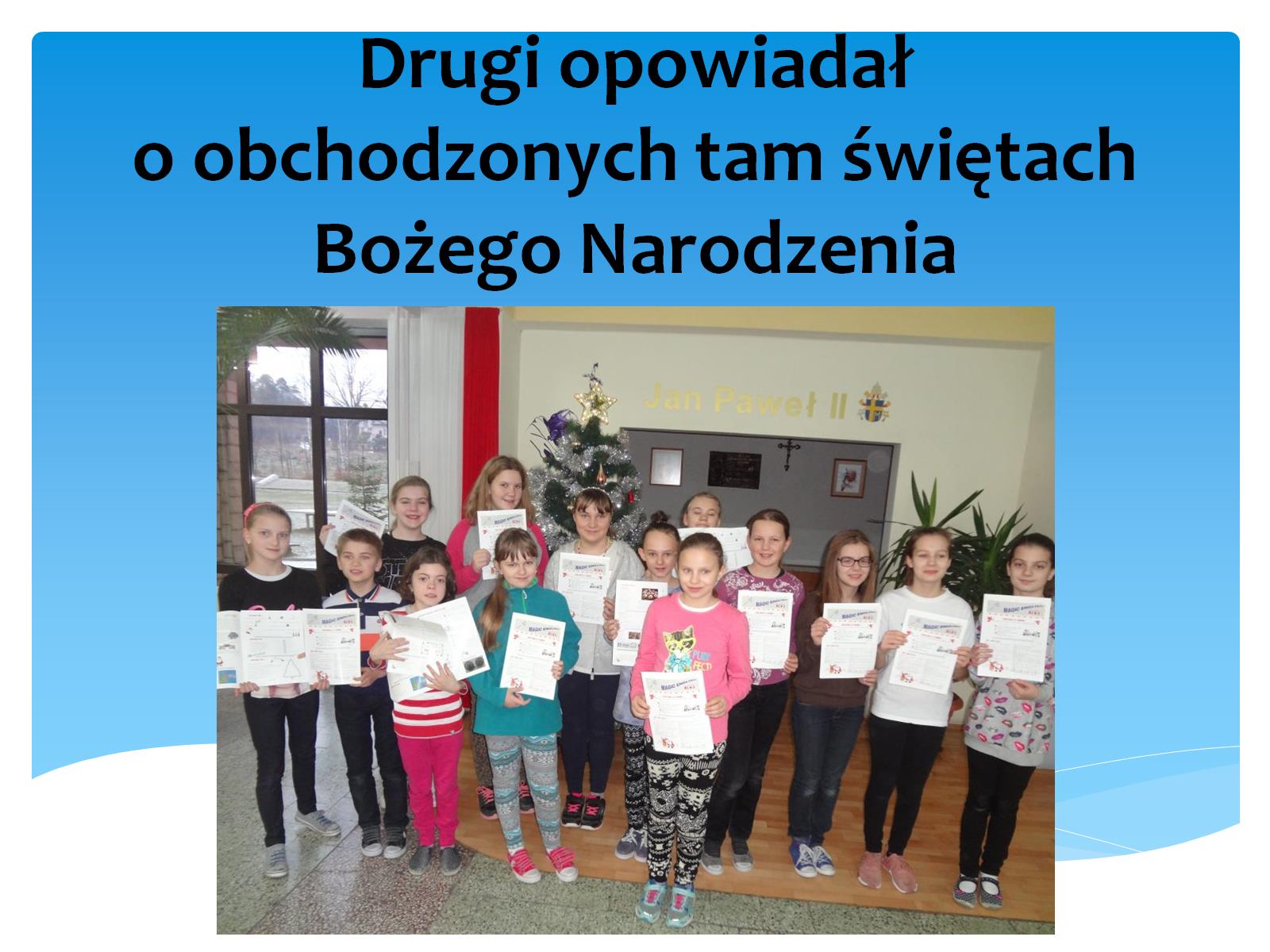 Drugi opowiadał o obchodzonych tam świętach Bożego Narodzenia
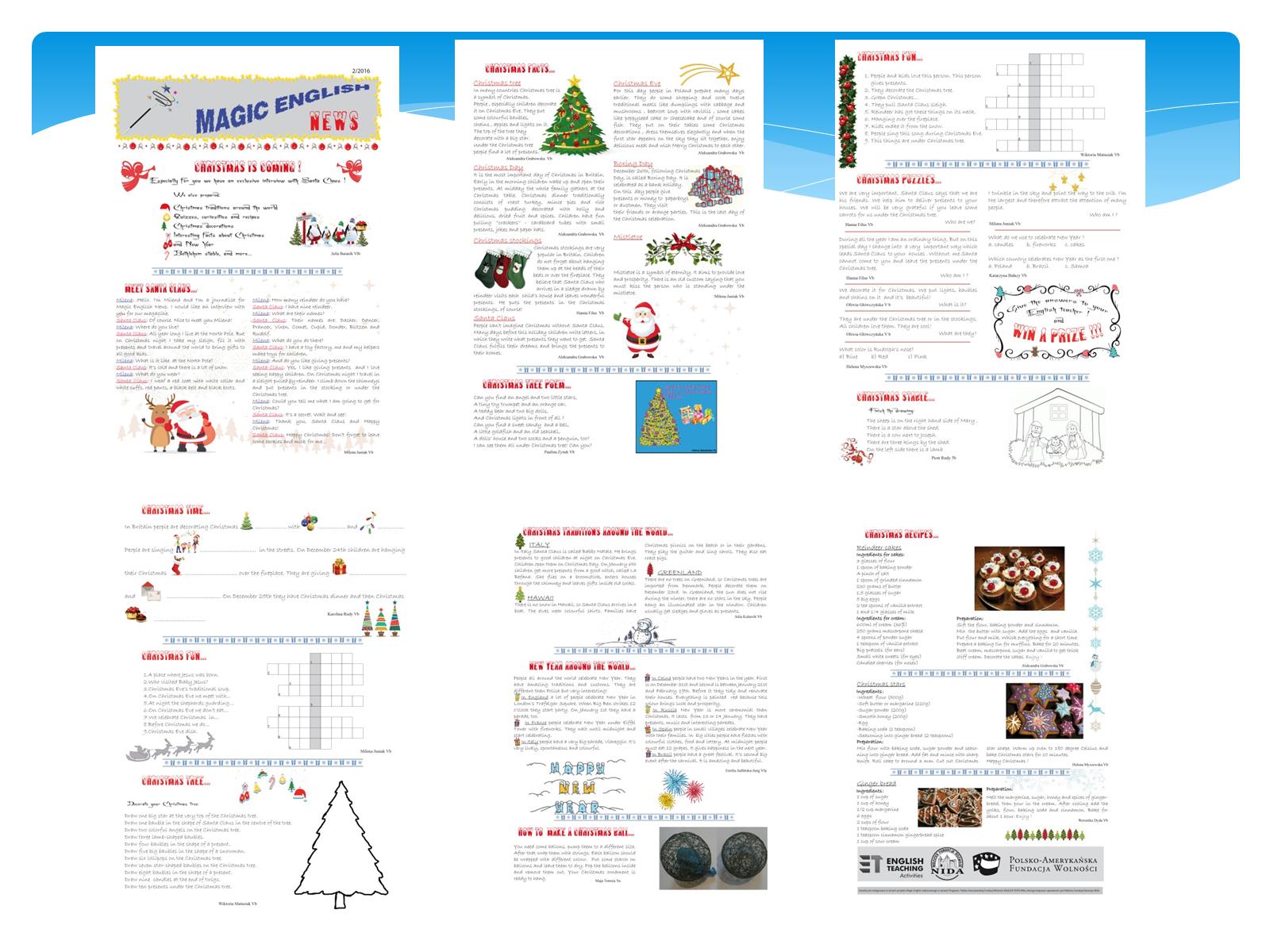 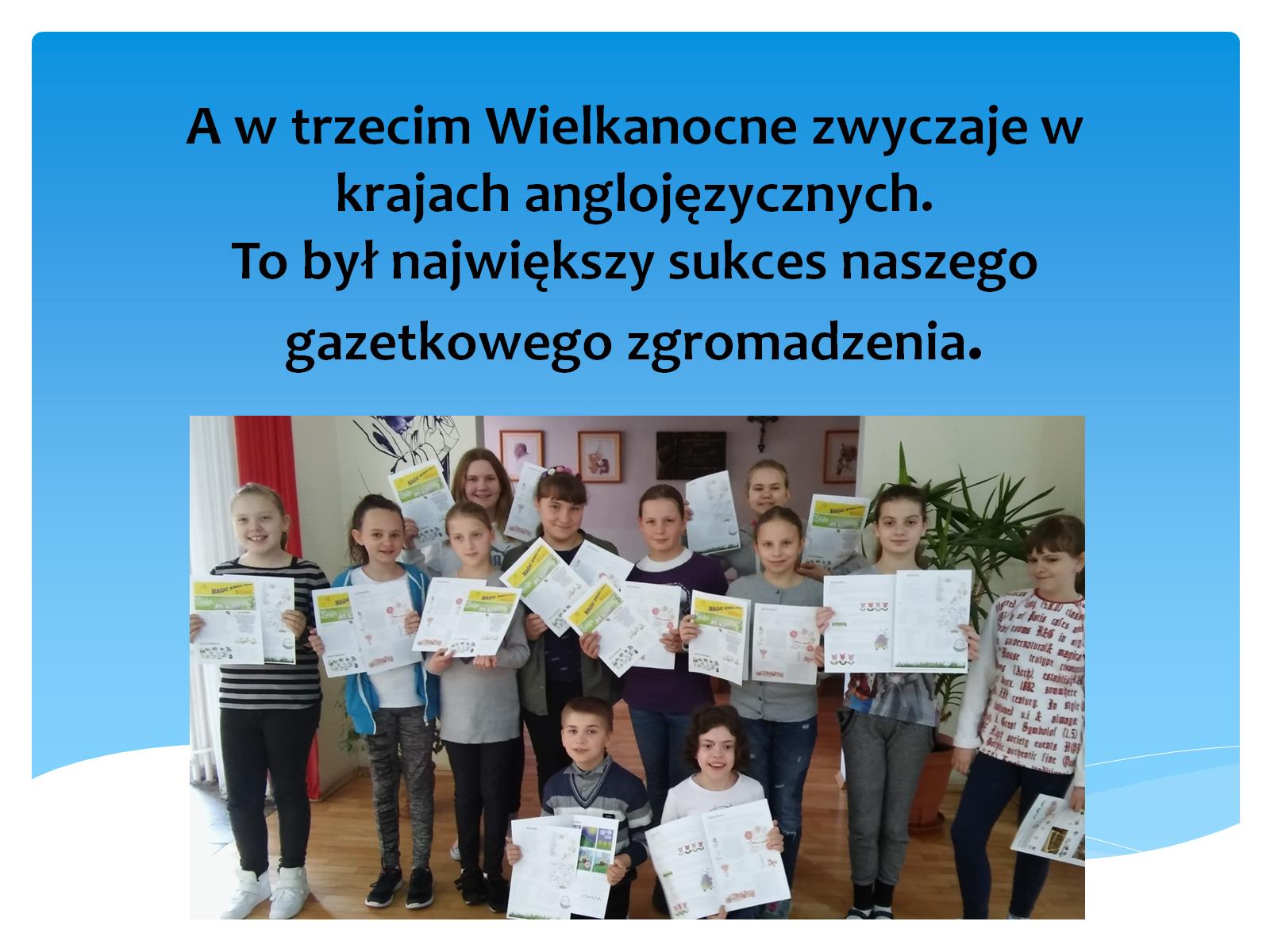 A w trzecim Wielkanocne zwyczaje w krajach anglojęzycznych.To był największy sukces naszego gazetkowego zgromadzenia.
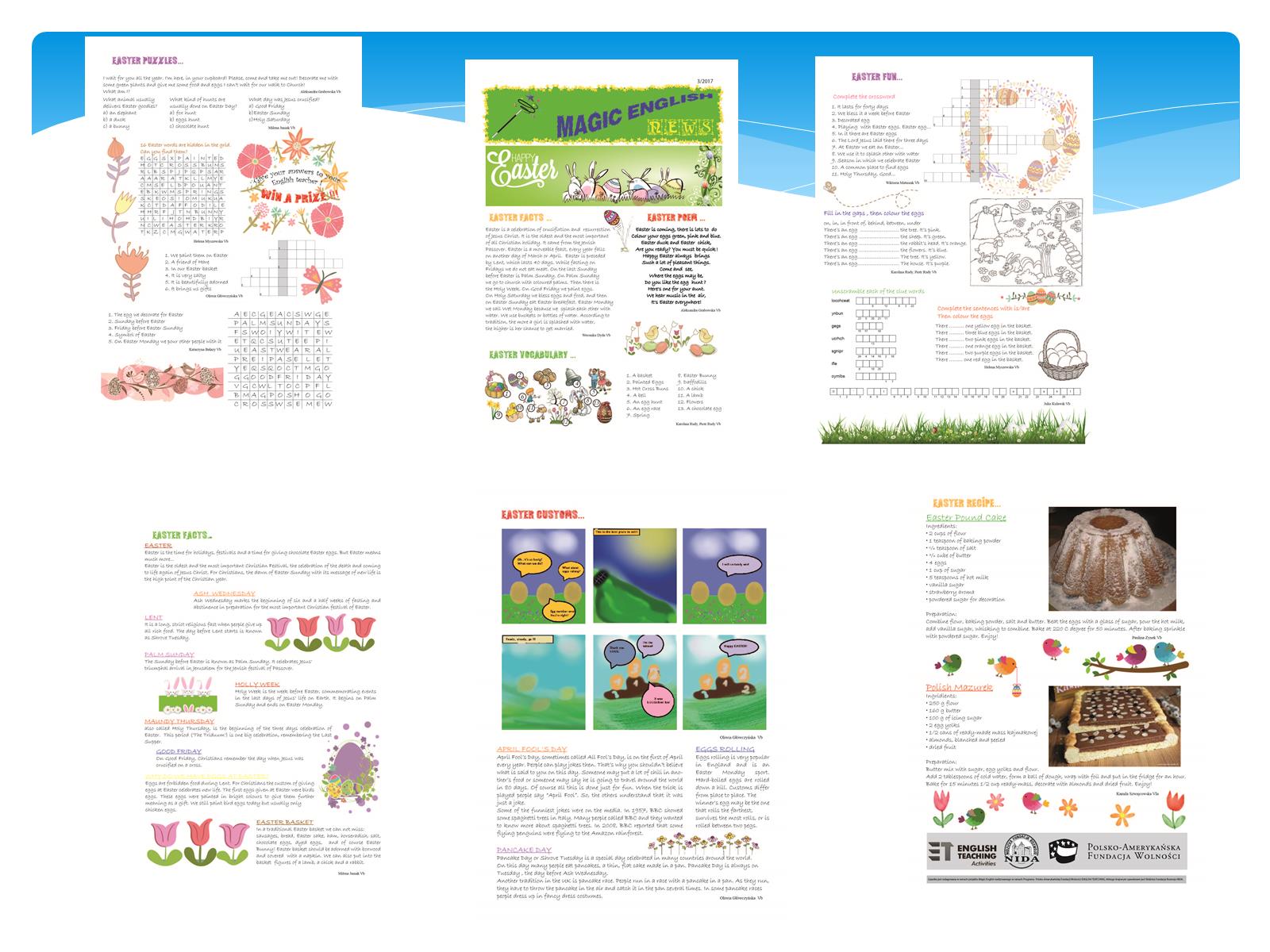 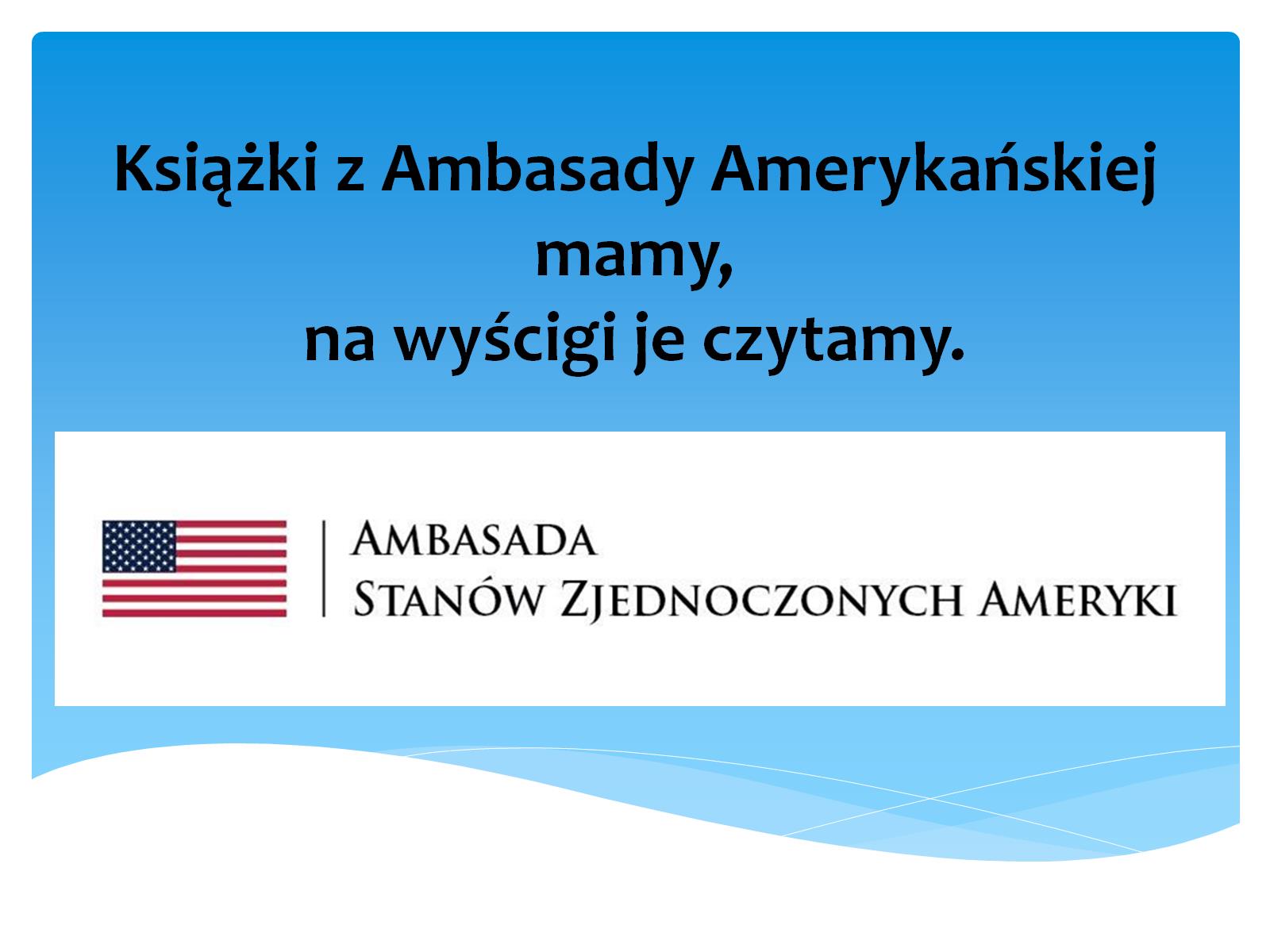 Książki z Ambasady Amerykańskiej mamy,na wyścigi je czytamy.
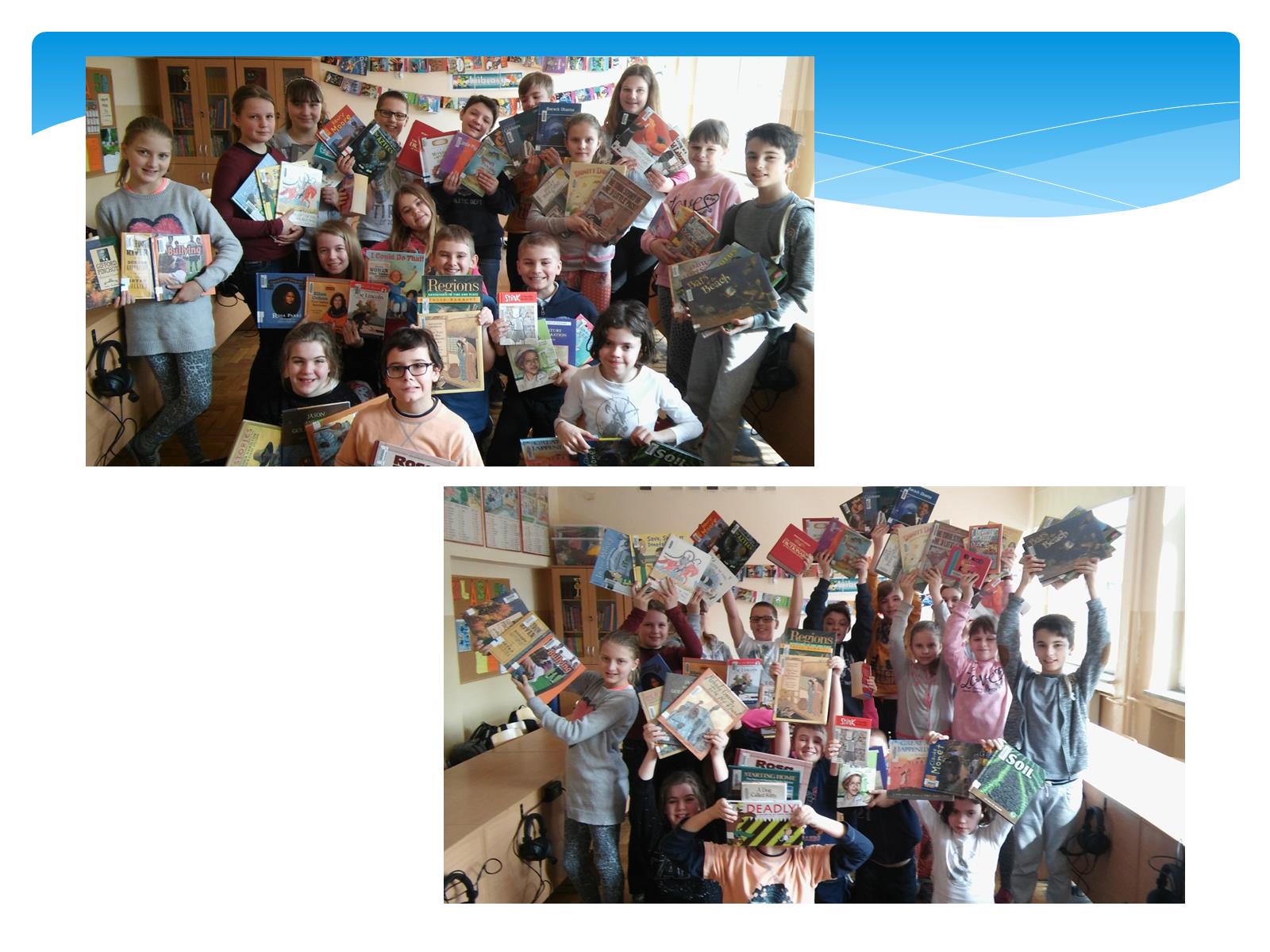 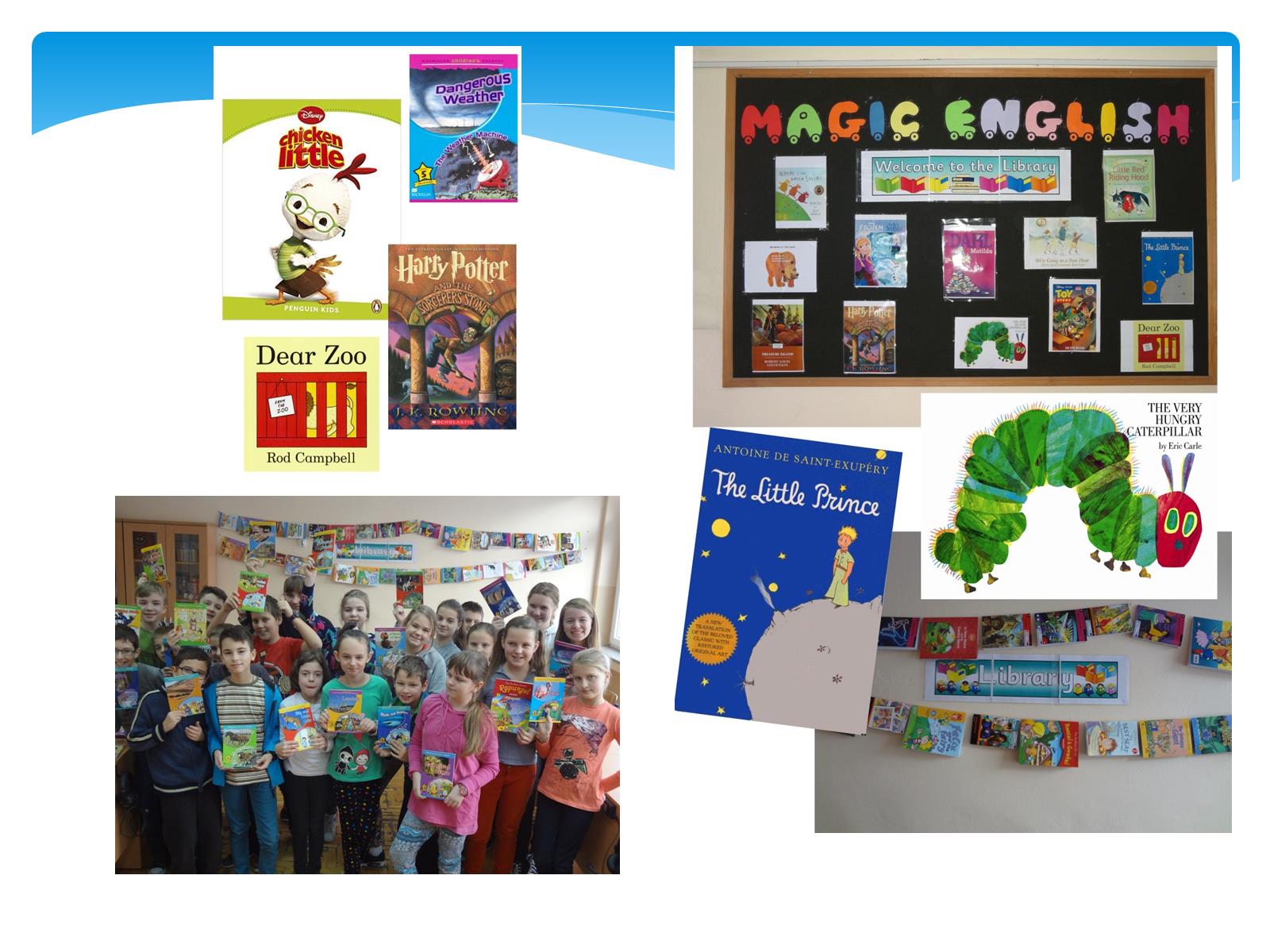 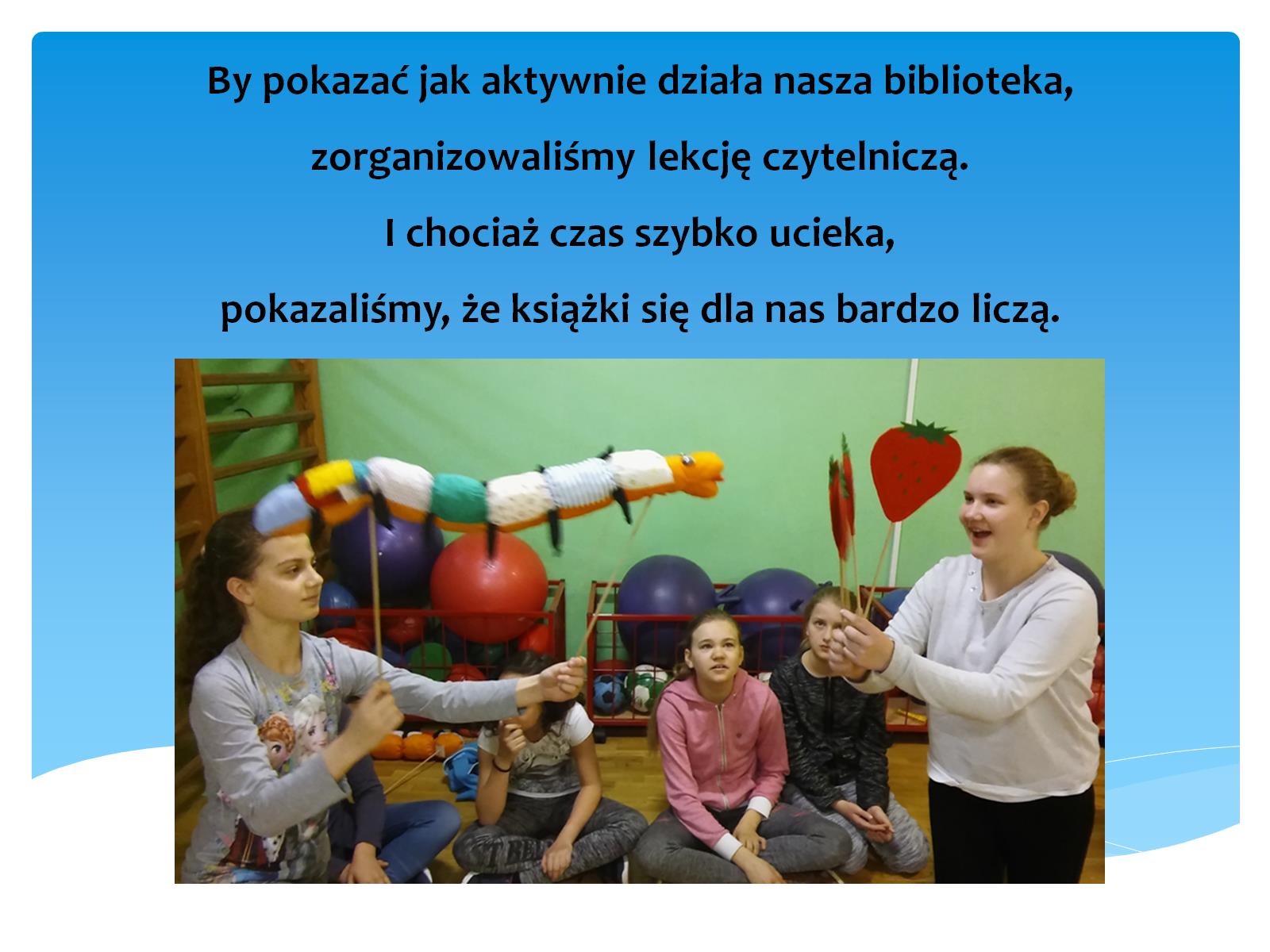 By pokazać jak aktywnie działa nasza biblioteka, zorganizowaliśmy lekcję czytelniczą.I chociaż czas szybko ucieka,pokazaliśmy, że książki się dla nas bardzo liczą.
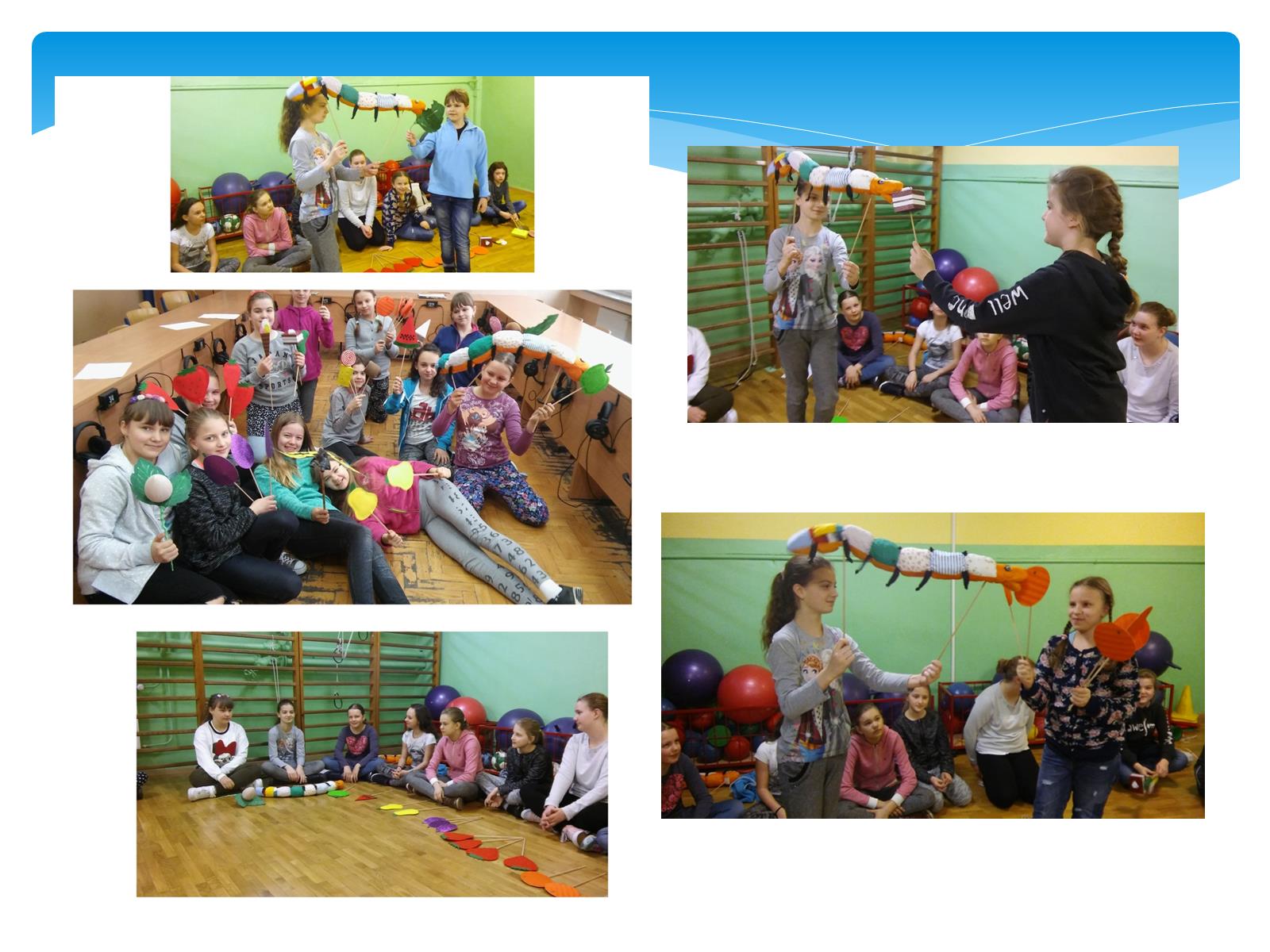 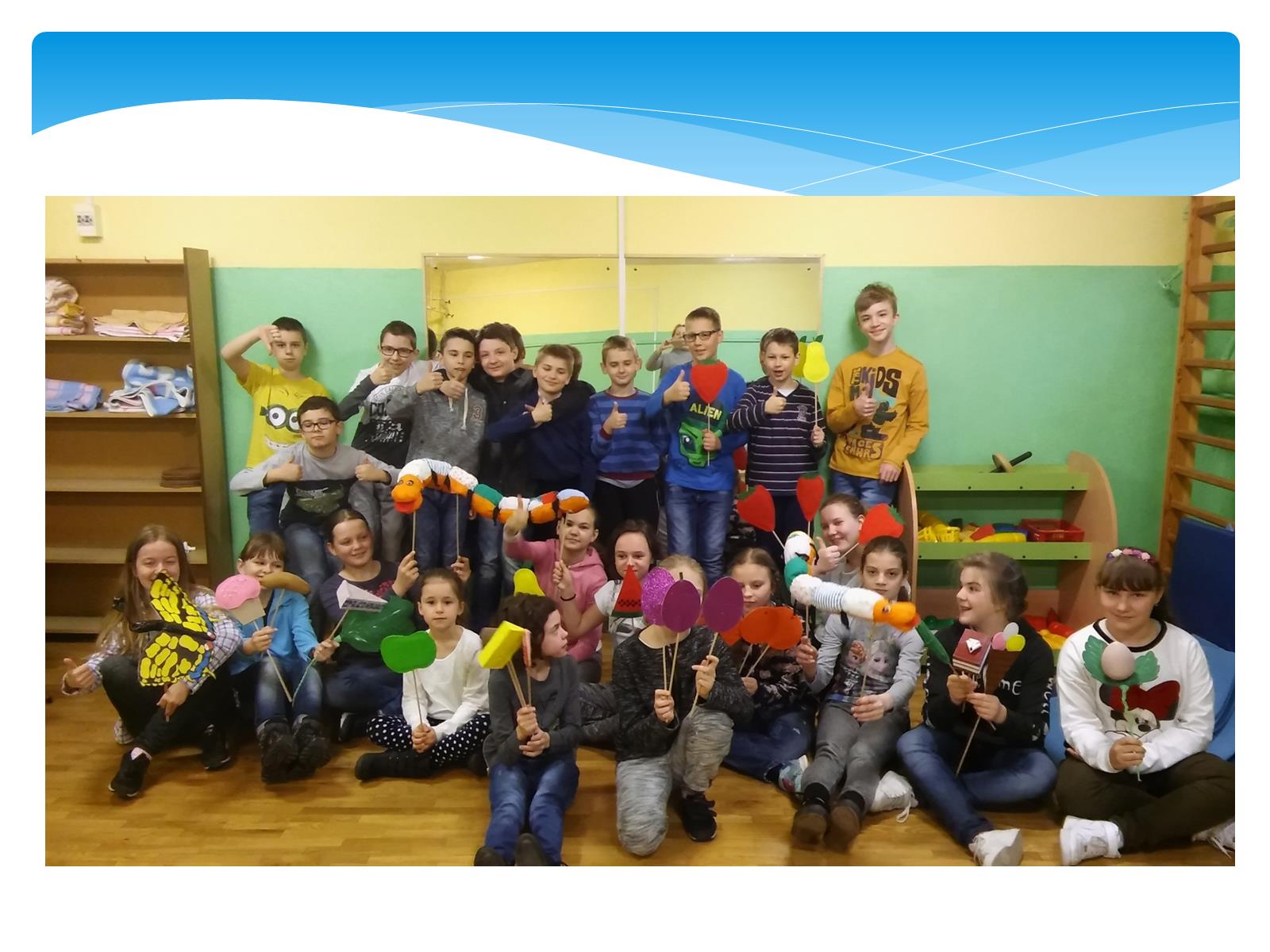 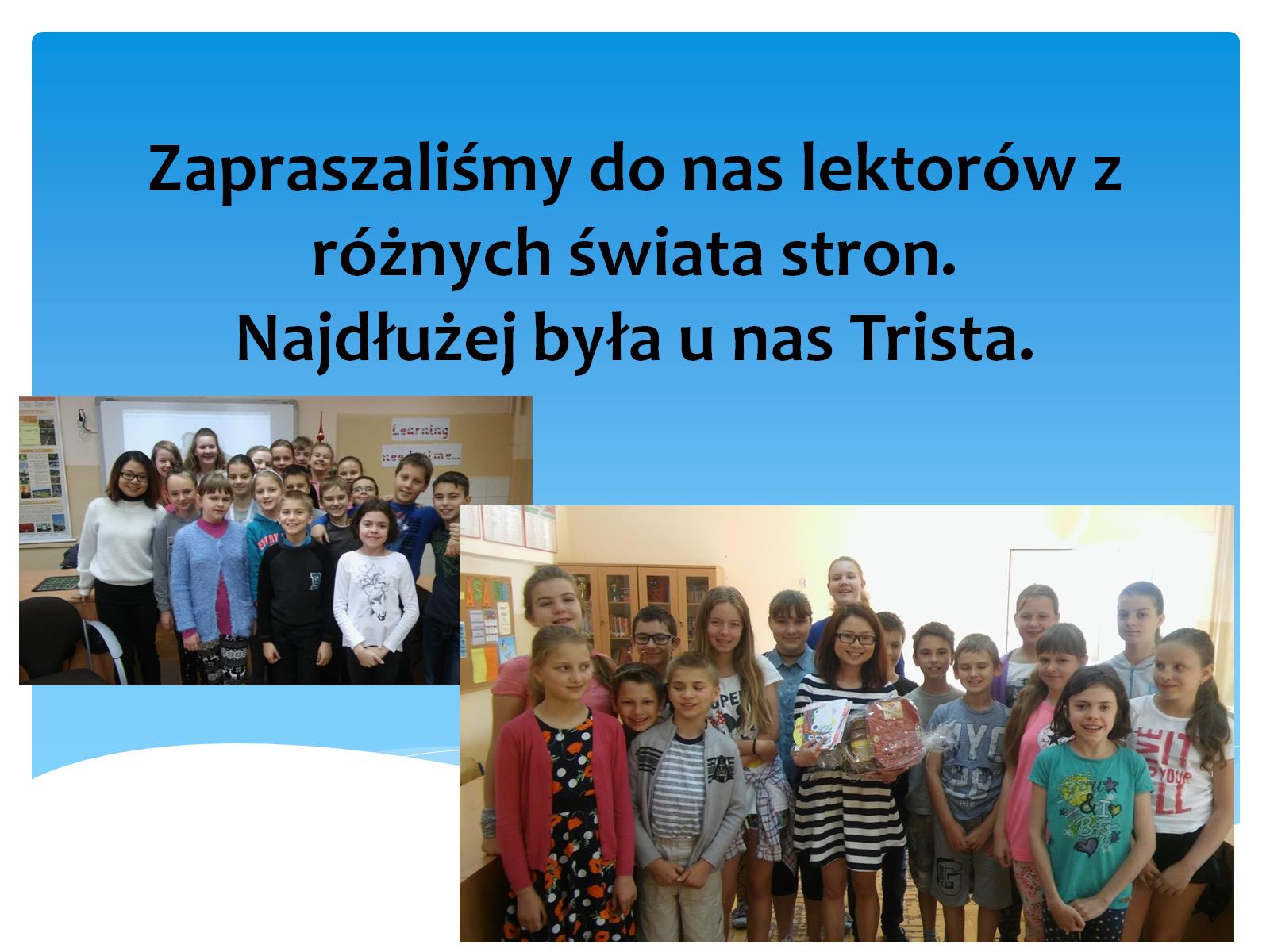 Zapraszaliśmy do nas lektorów z różnych świata stron.Najdłużej była u nas Trista.
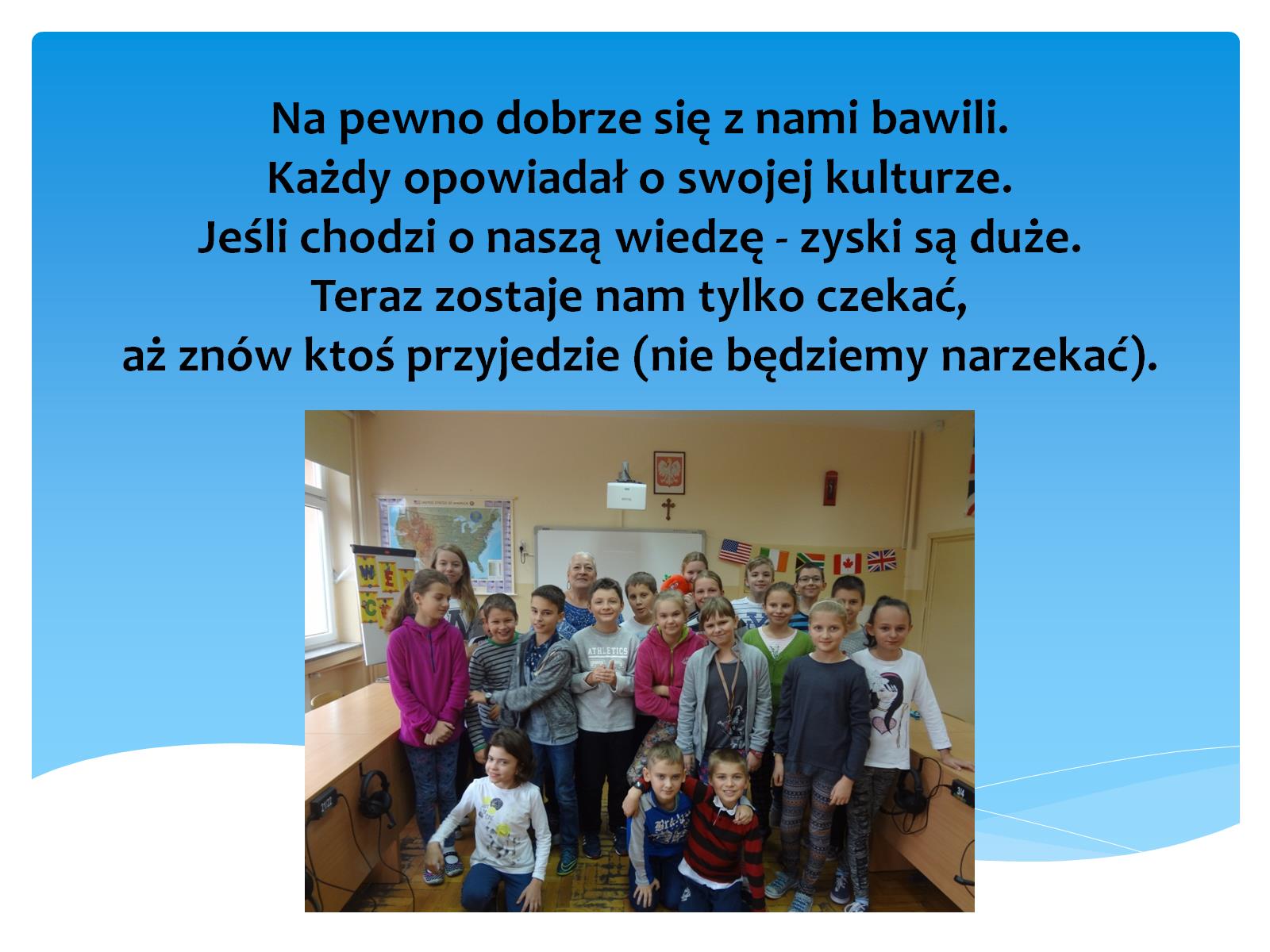 Na pewno dobrze się z nami bawili.Każdy opowiadał o swojej kulturze.Jeśli chodzi o naszą wiedzę - zyski są duże.Teraz zostaje nam tylko czekać,aż znów ktoś przyjedzie (nie będziemy narzekać).
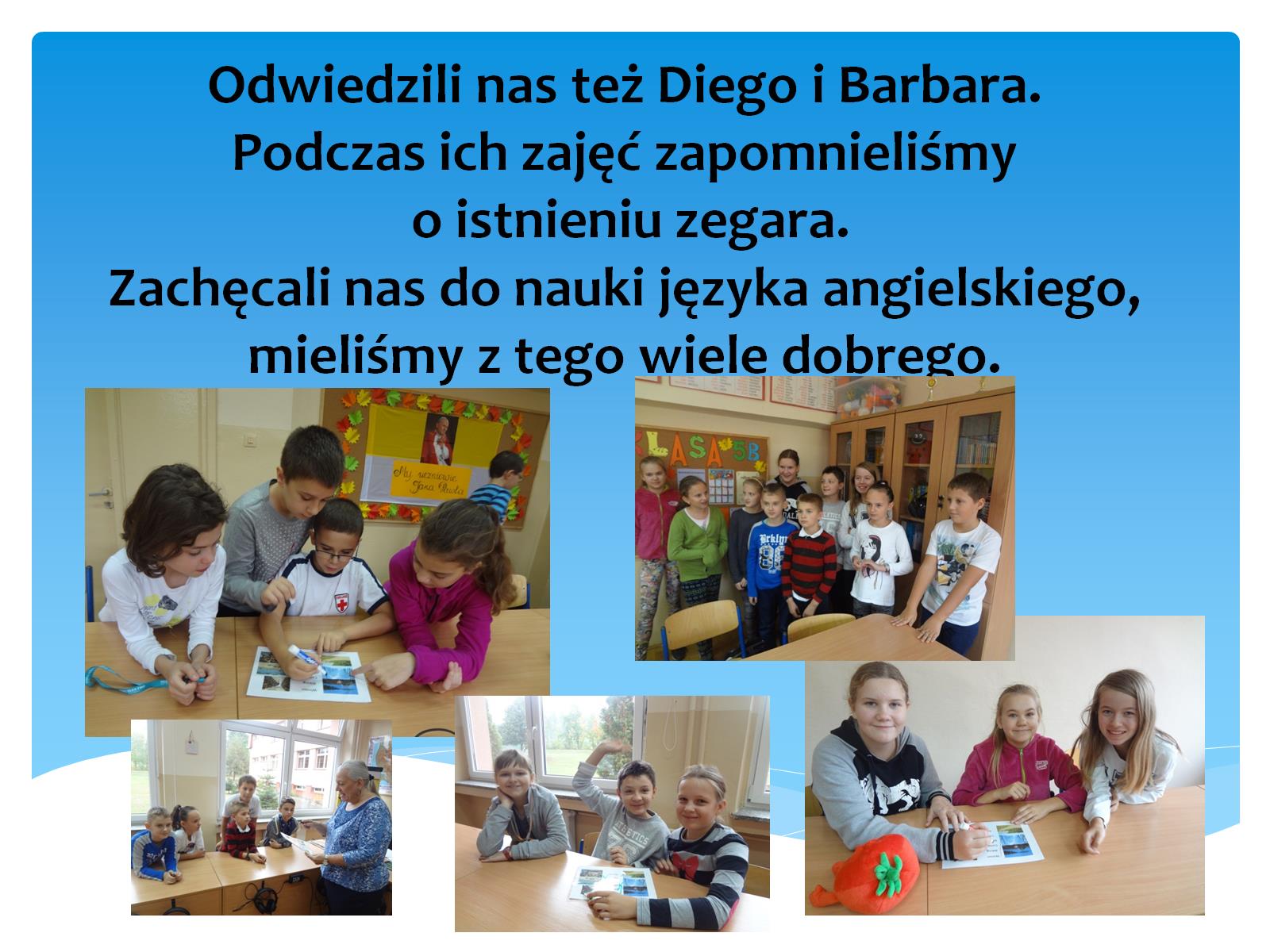 Odwiedzili nas też Diego i Barbara.Podczas ich zajęć zapomnieliśmy o istnieniu zegara.Zachęcali nas do nauki języka angielskiego,mieliśmy z tego wiele dobrego.
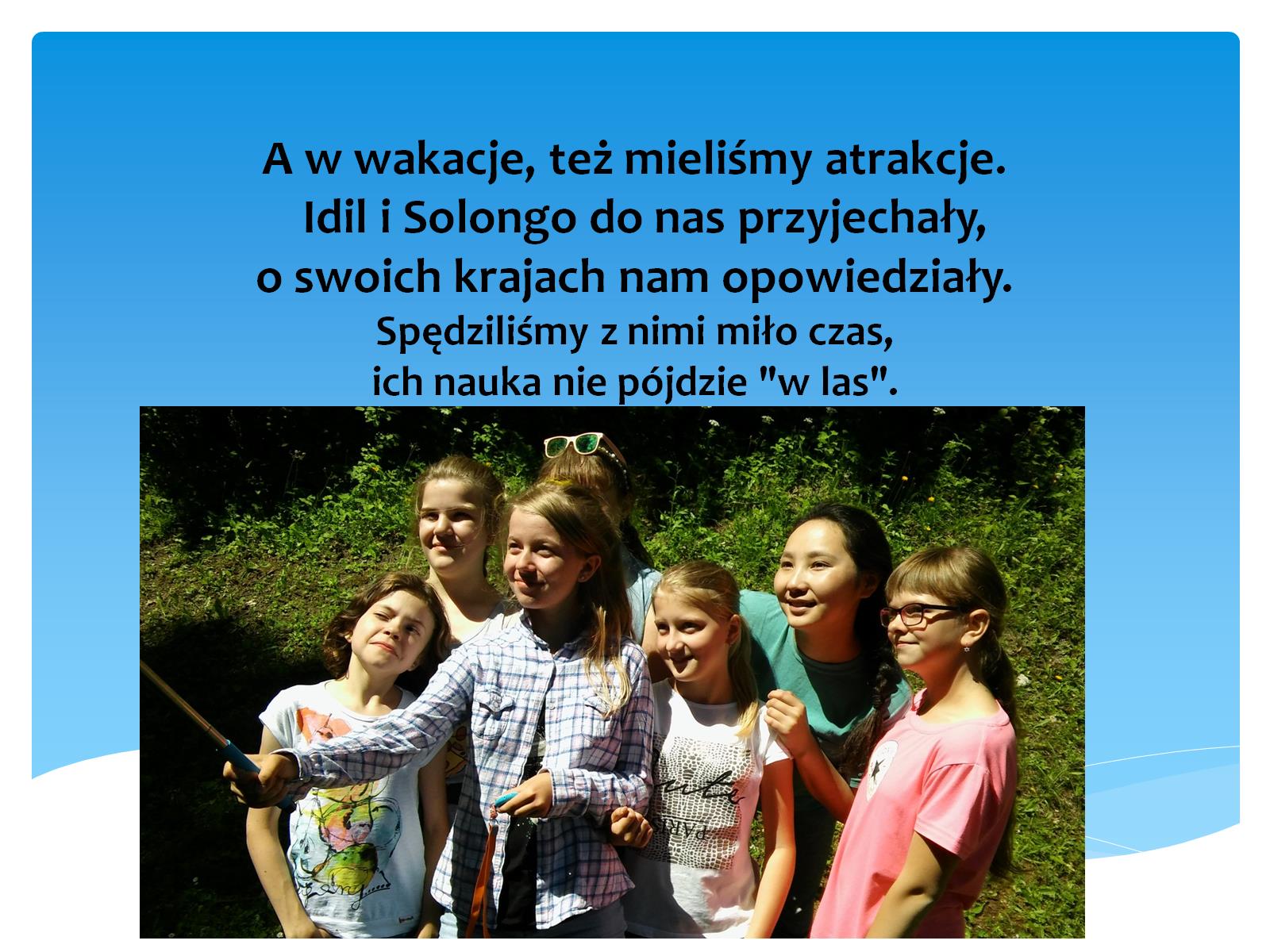 A w wakacje, też mieliśmy atrakcje.  Idil i Solongo do nas przyjechały,o swoich krajach nam opowiedziały.Spędziliśmy z nimi miło czas,  ich nauka nie pójdzie "w las".
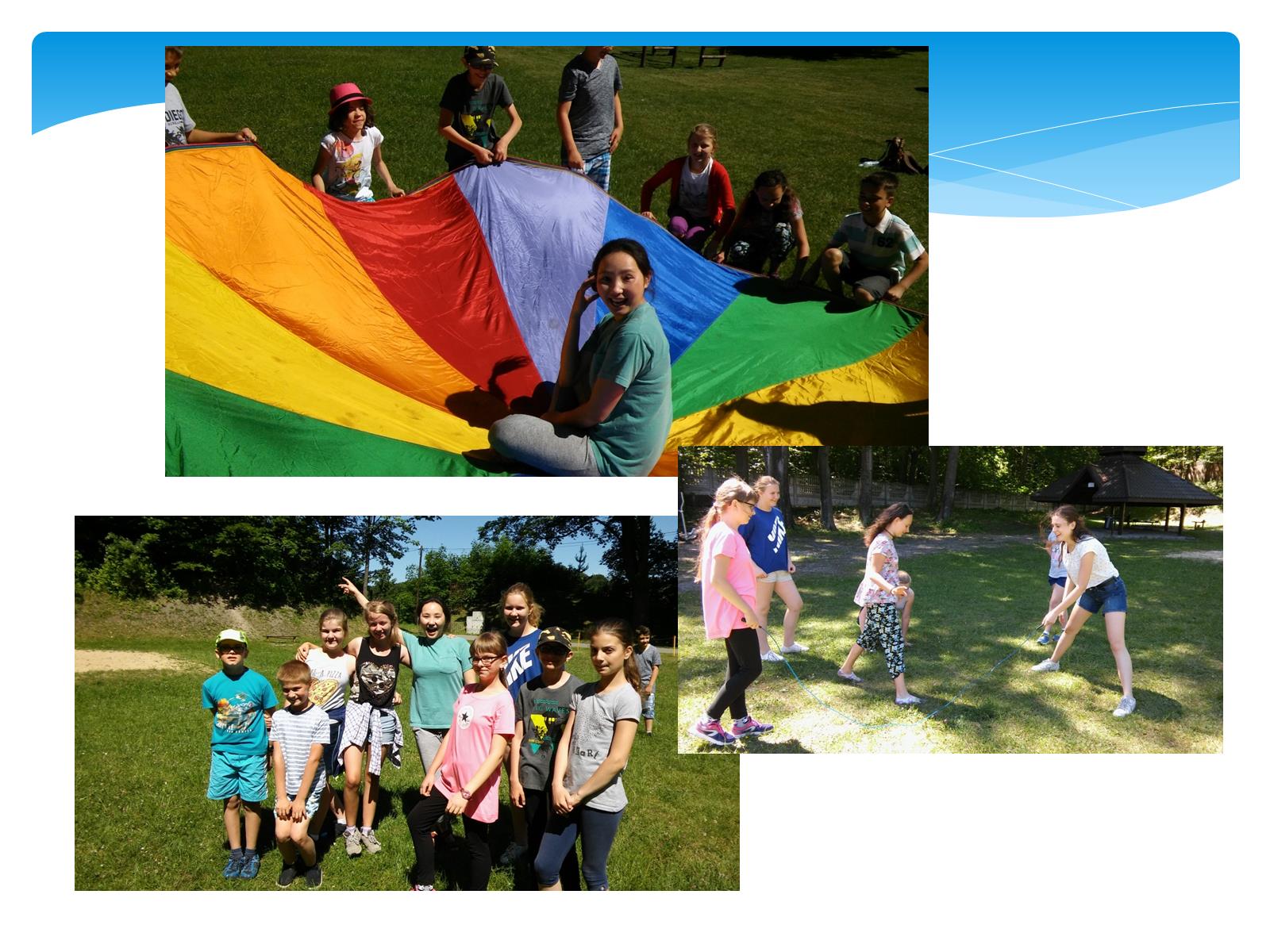 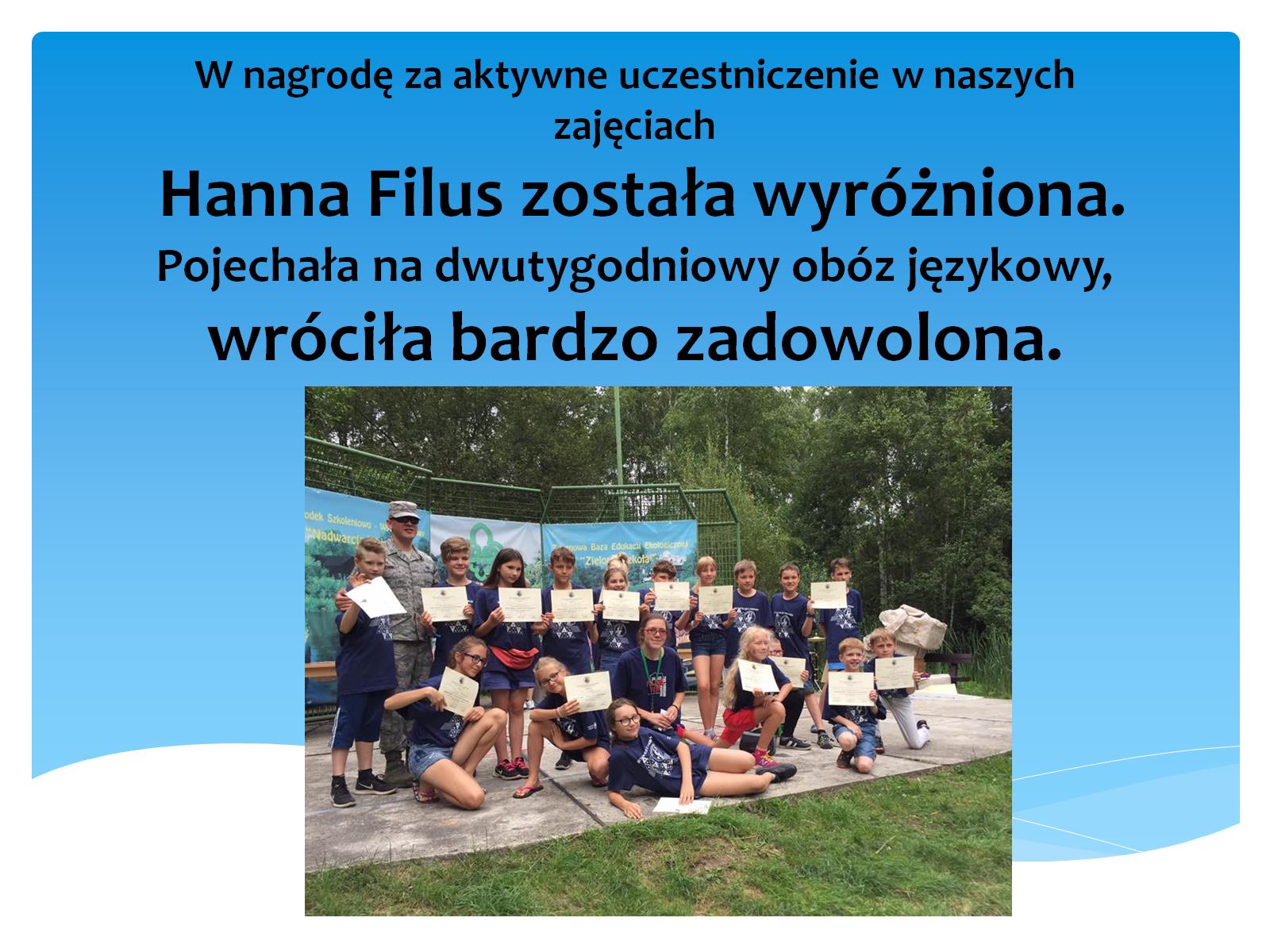 W nagrodę za aktywne uczestniczenie w naszych zajęciach  Hanna Filus została wyróżniona.Pojechała na dwutygodniowy obóz językowy,wróciła bardzo zadowolona.
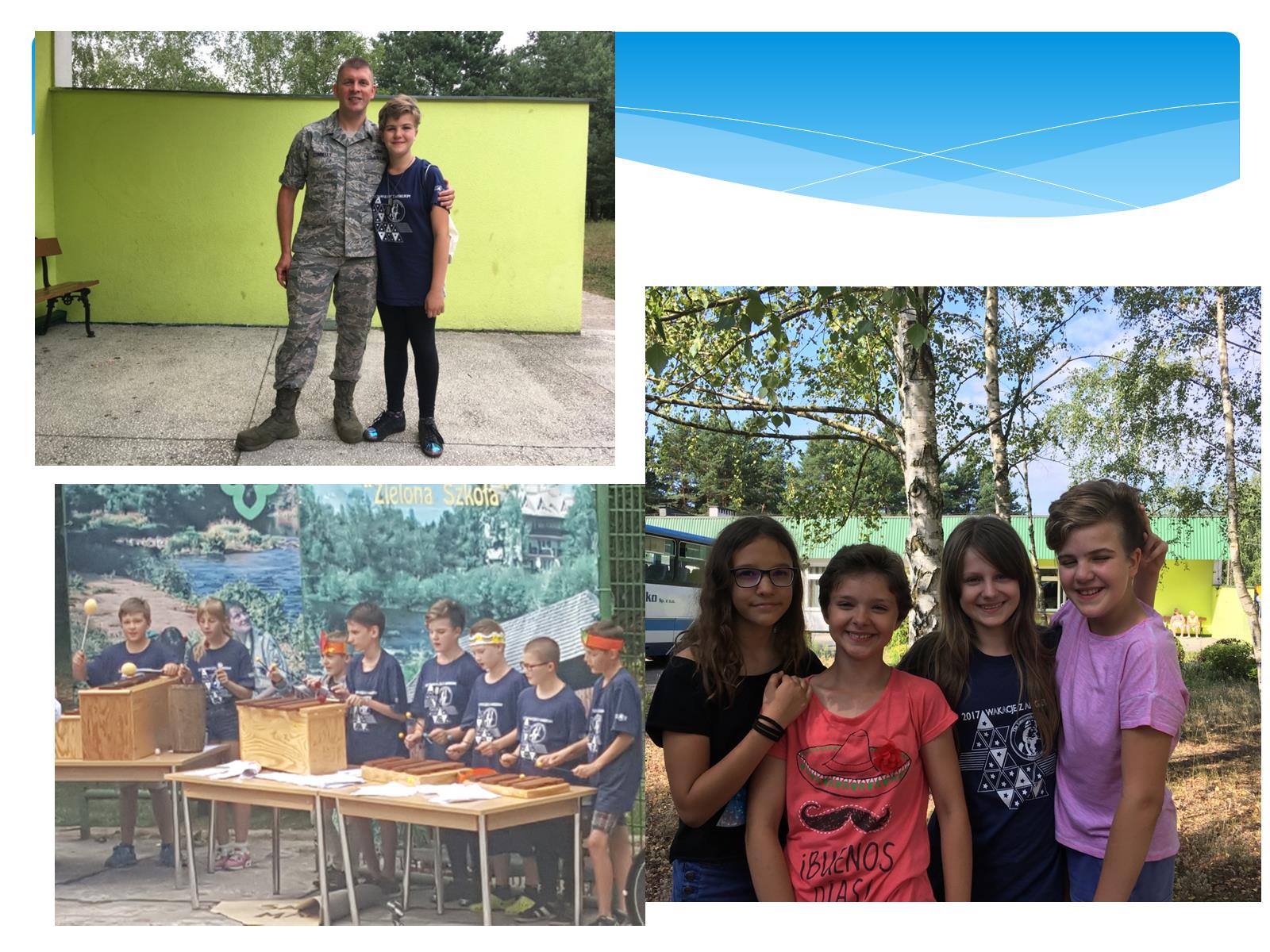 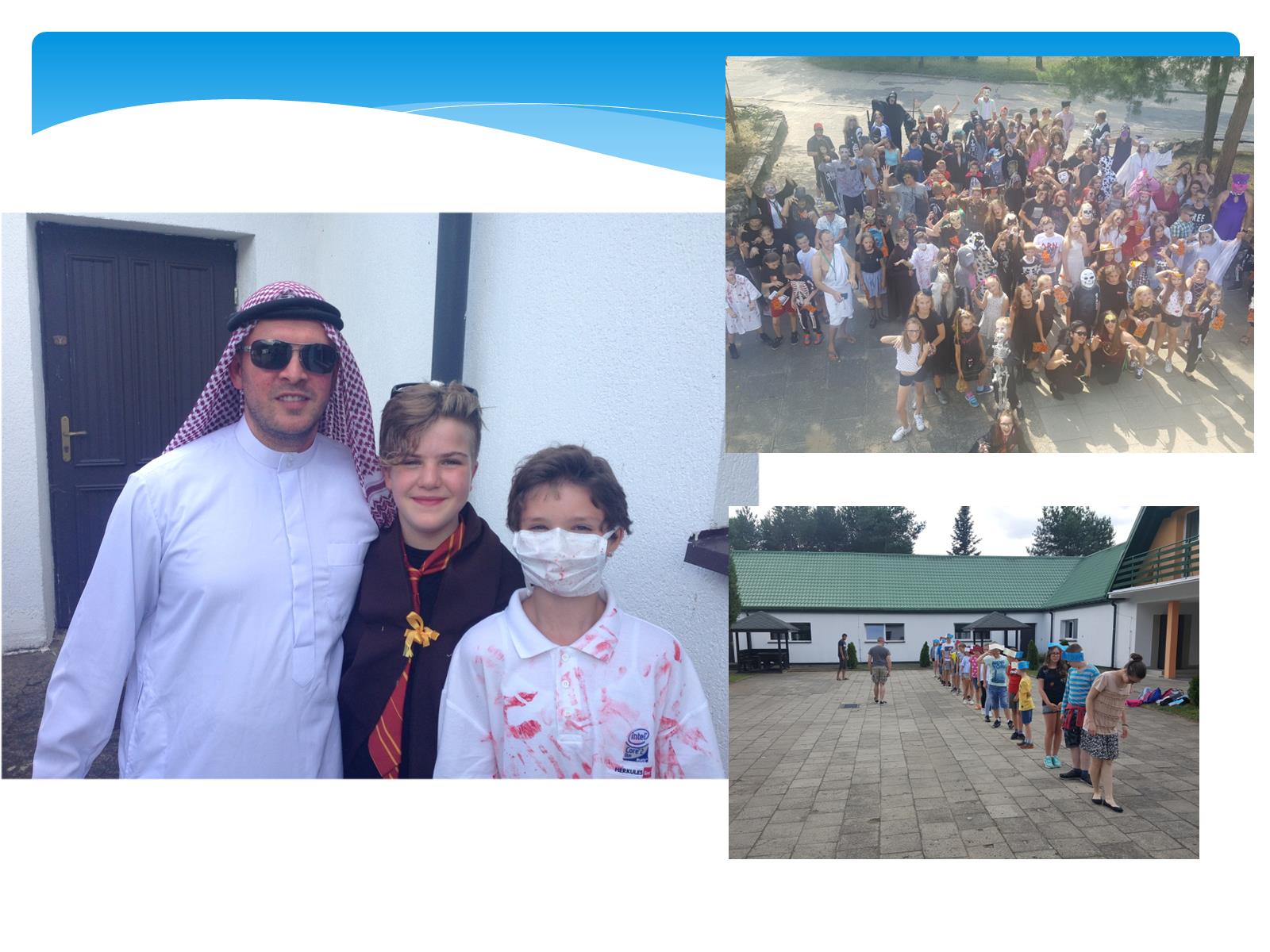 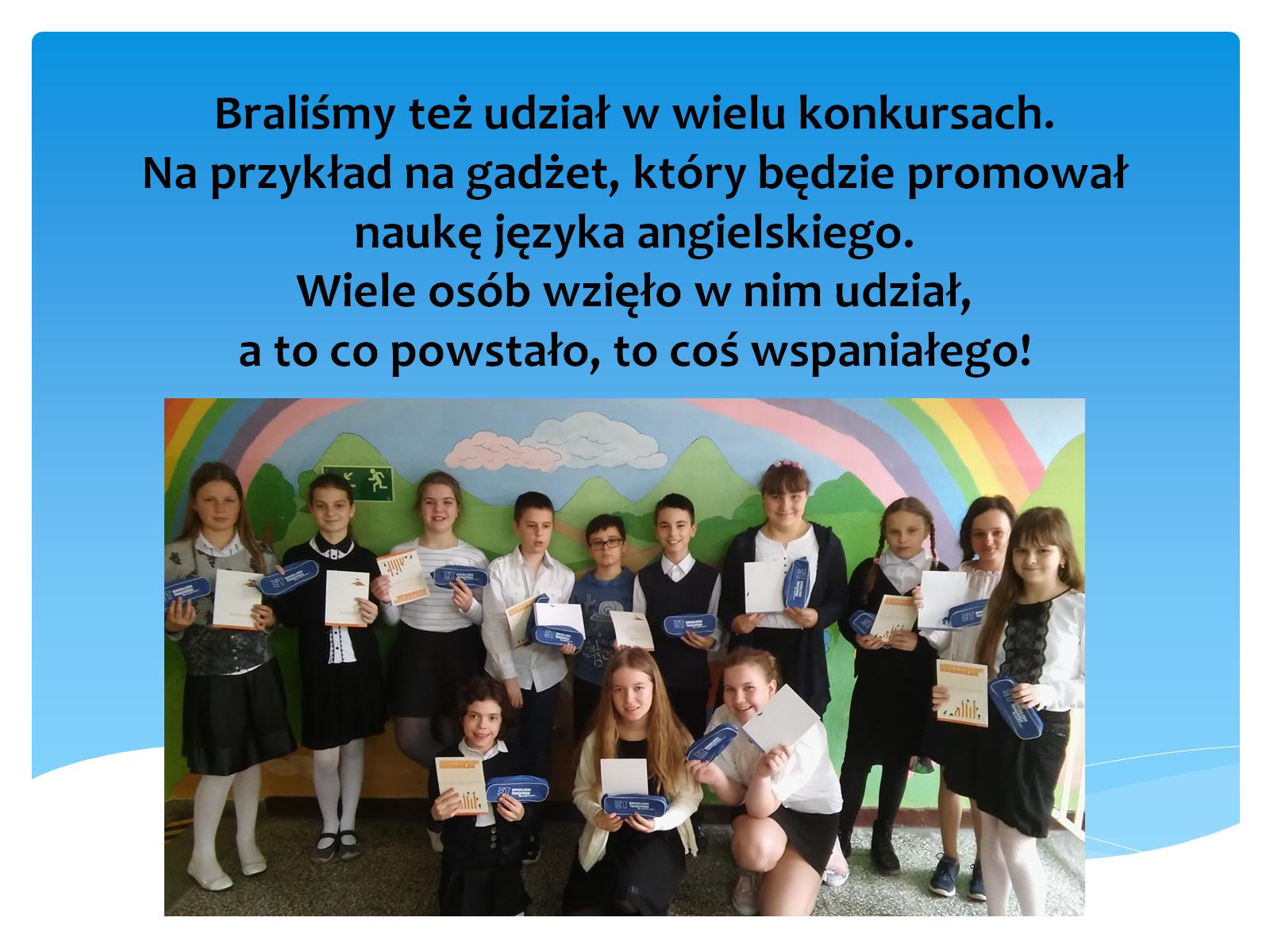 Braliśmy też udział w wielu konkursach.Na przykład na gadżet, który będzie promował naukę języka angielskiego.Wiele osób wzięło w nim udział,a to co powstało, to coś wspaniałego!
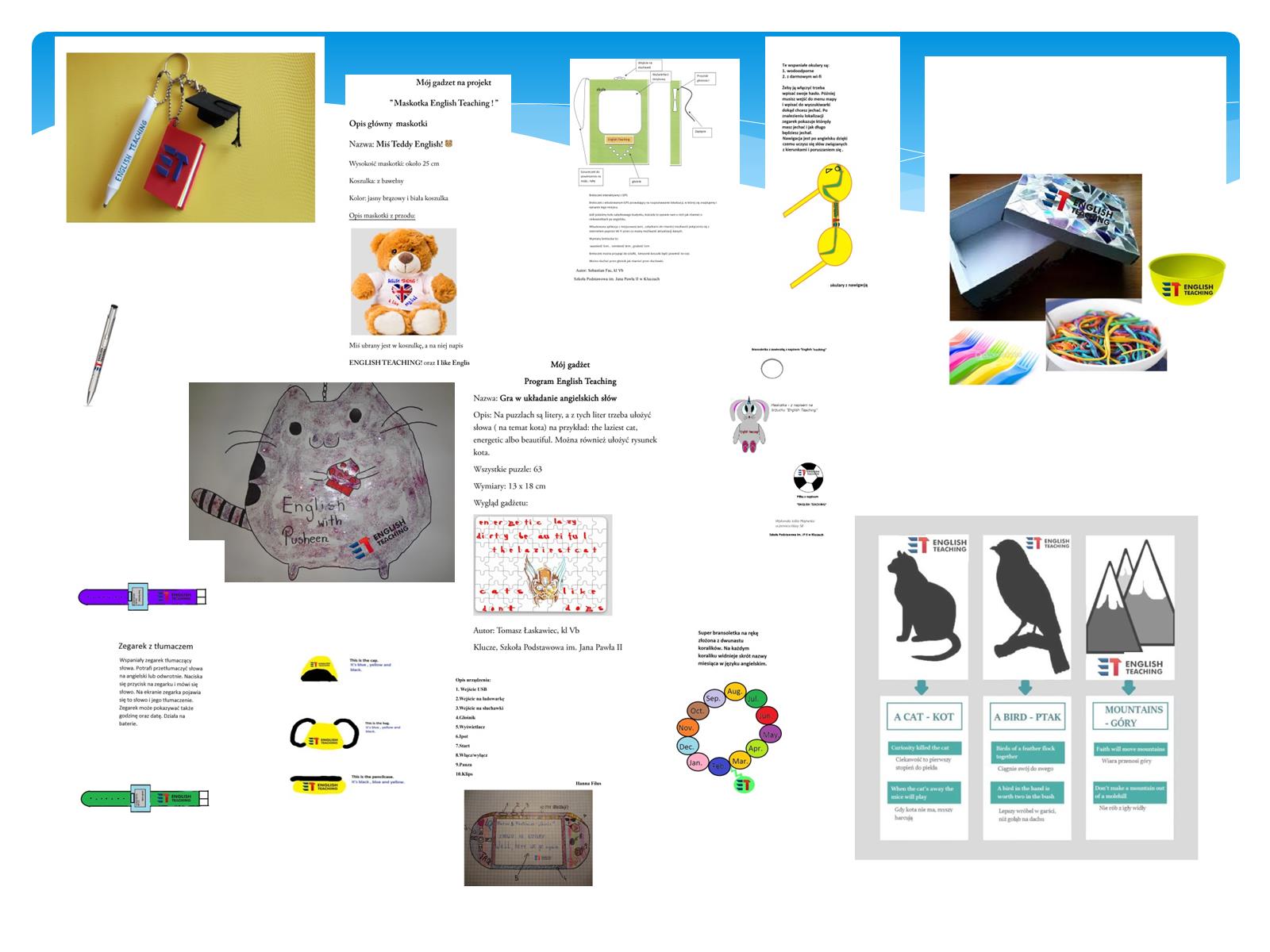 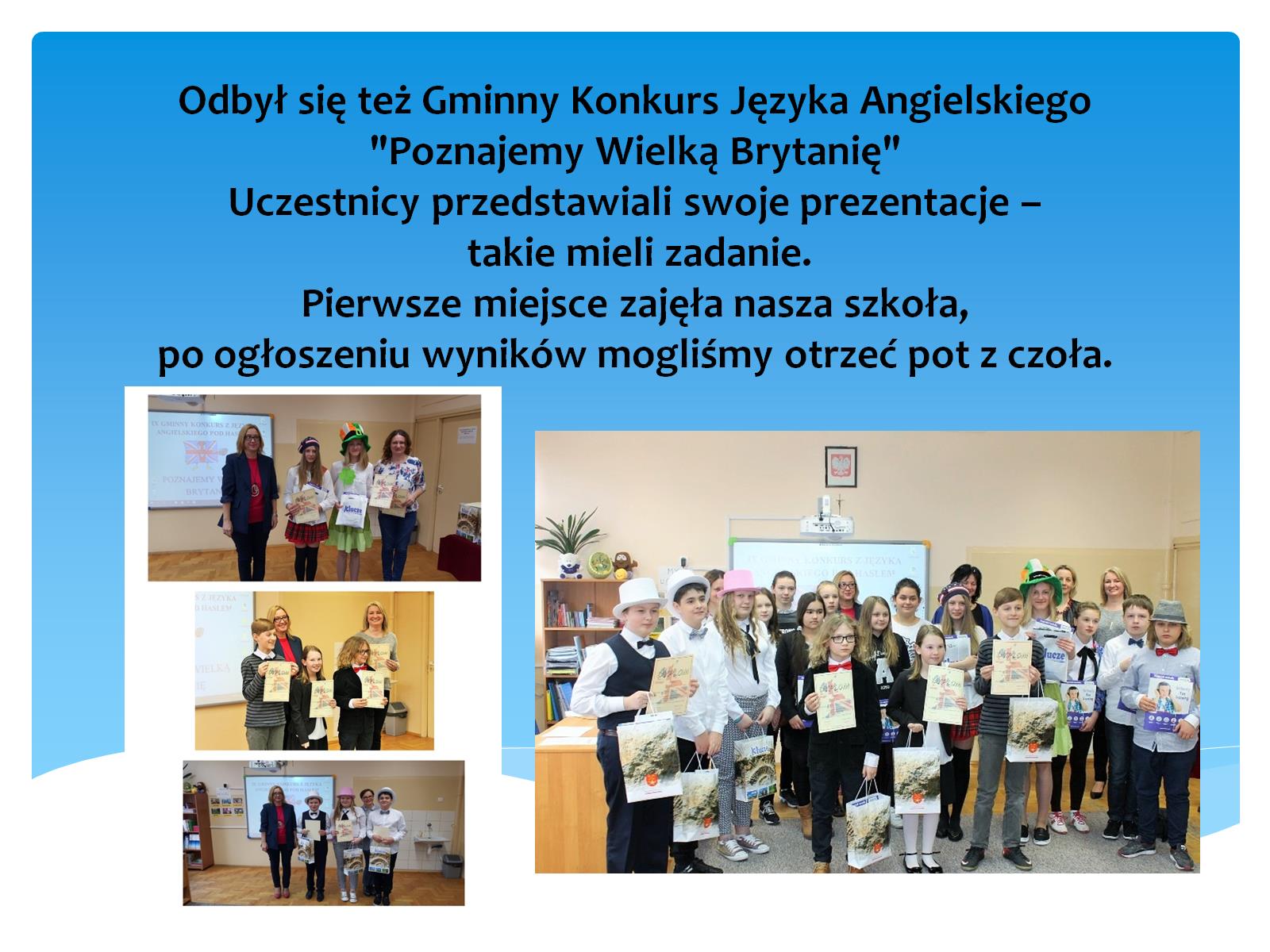 Odbył się też Gminny Konkurs Języka Angielskiego "Poznajemy Wielką Brytanię"Uczestnicy przedstawiali swoje prezentacje – takie mieli zadanie.Pierwsze miejsce zajęła nasza szkoła,po ogłoszeniu wyników mogliśmy otrzeć pot z czoła.
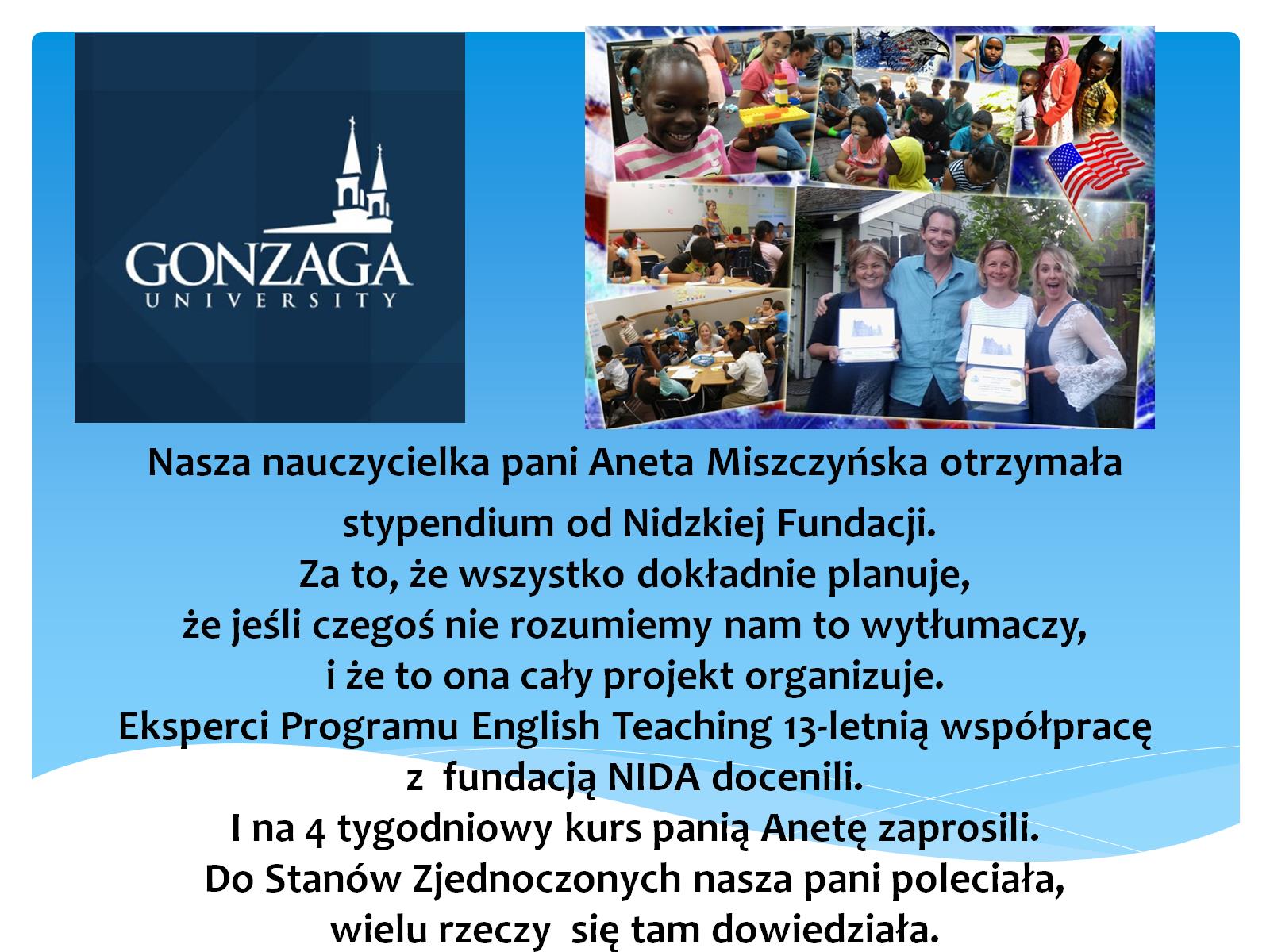 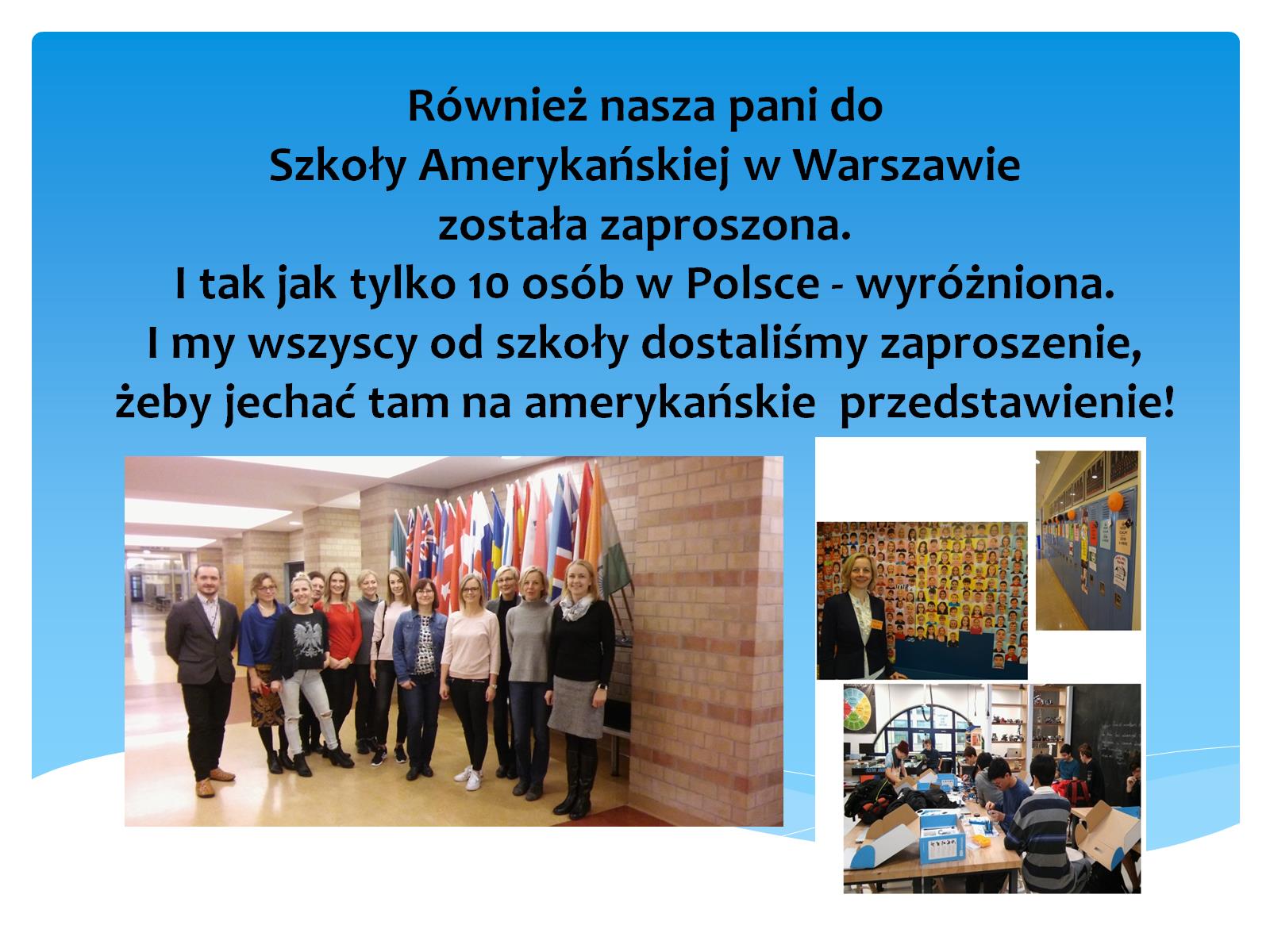 Również nasza pani do Szkoły Amerykańskiej w Warszawie została zaproszona.I tak jak tylko 10 osób w Polsce - wyróżniona.I my wszyscy od szkoły dostaliśmy zaproszenie,żeby jechać tam na amerykańskie  przedstawienie!
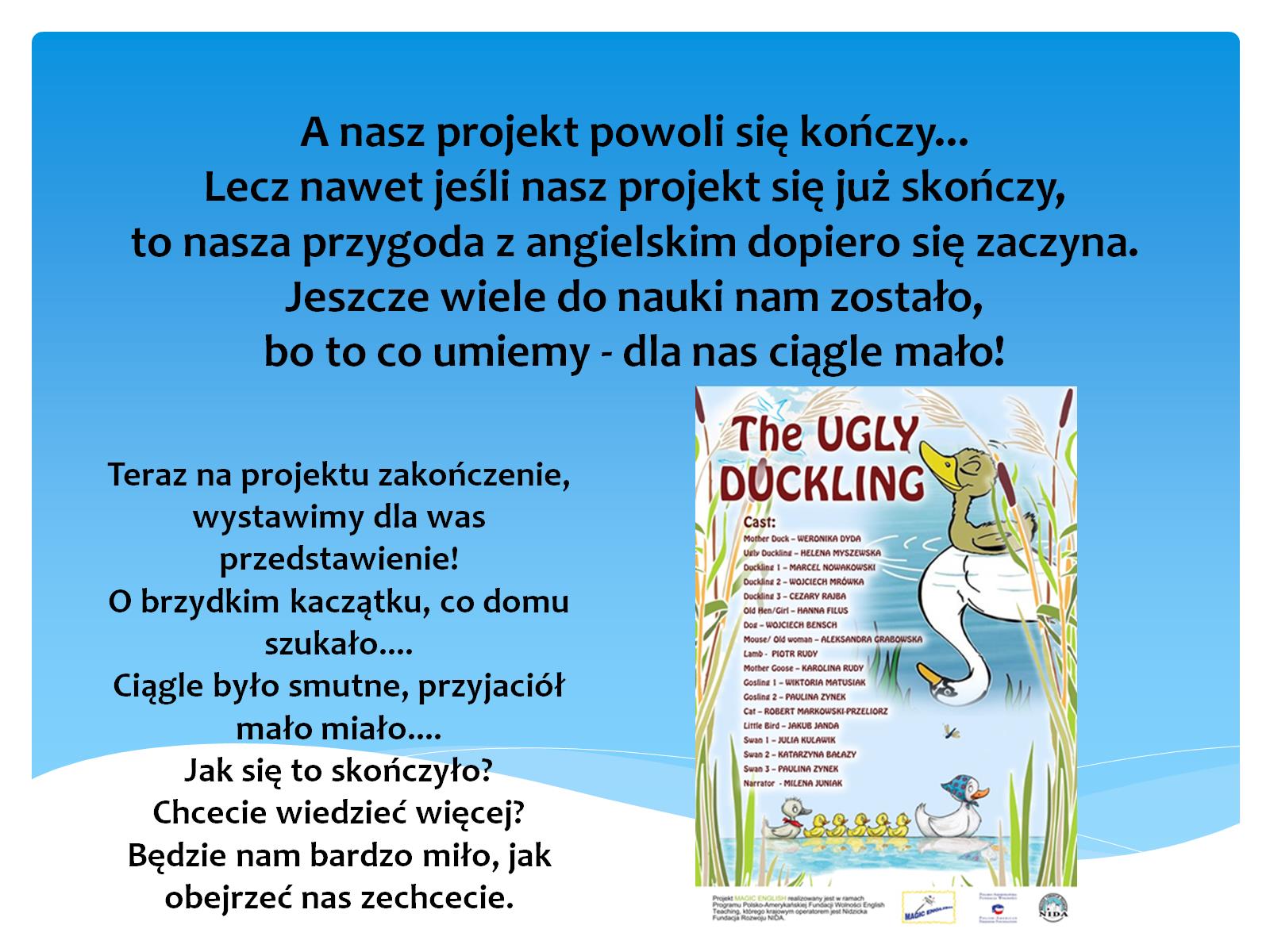 A nasz projekt powoli się kończy...Lecz nawet jeśli nasz projekt się już skończy,to nasza przygoda z angielskim dopiero się zaczyna.Jeszcze wiele do nauki nam zostało,bo to co umiemy - dla nas ciągle mało!
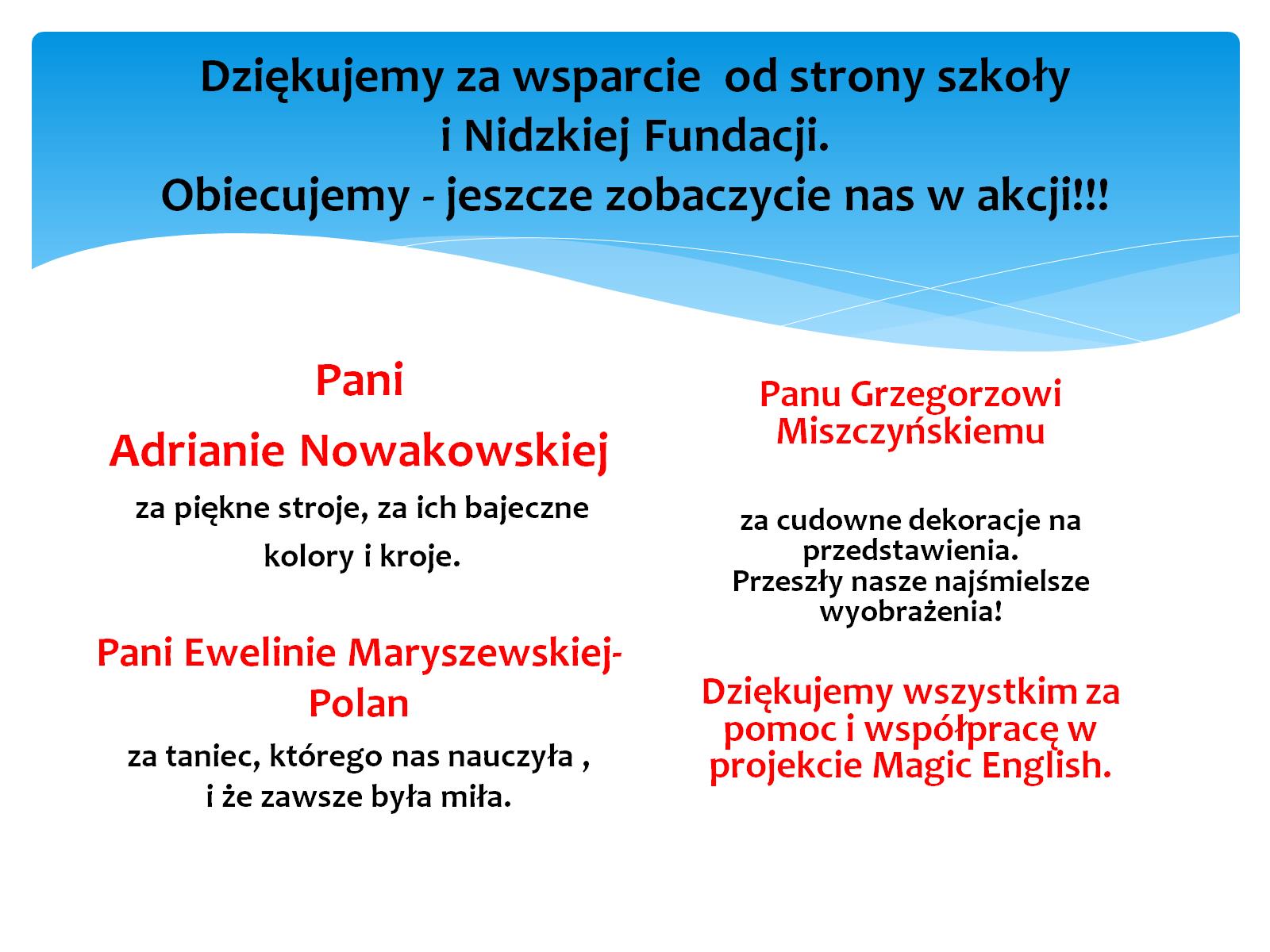 Dziękujemy za wsparcie  od strony szkoły i Nidzkiej Fundacji.Obiecujemy - jeszcze zobaczycie nas w akcji!!!
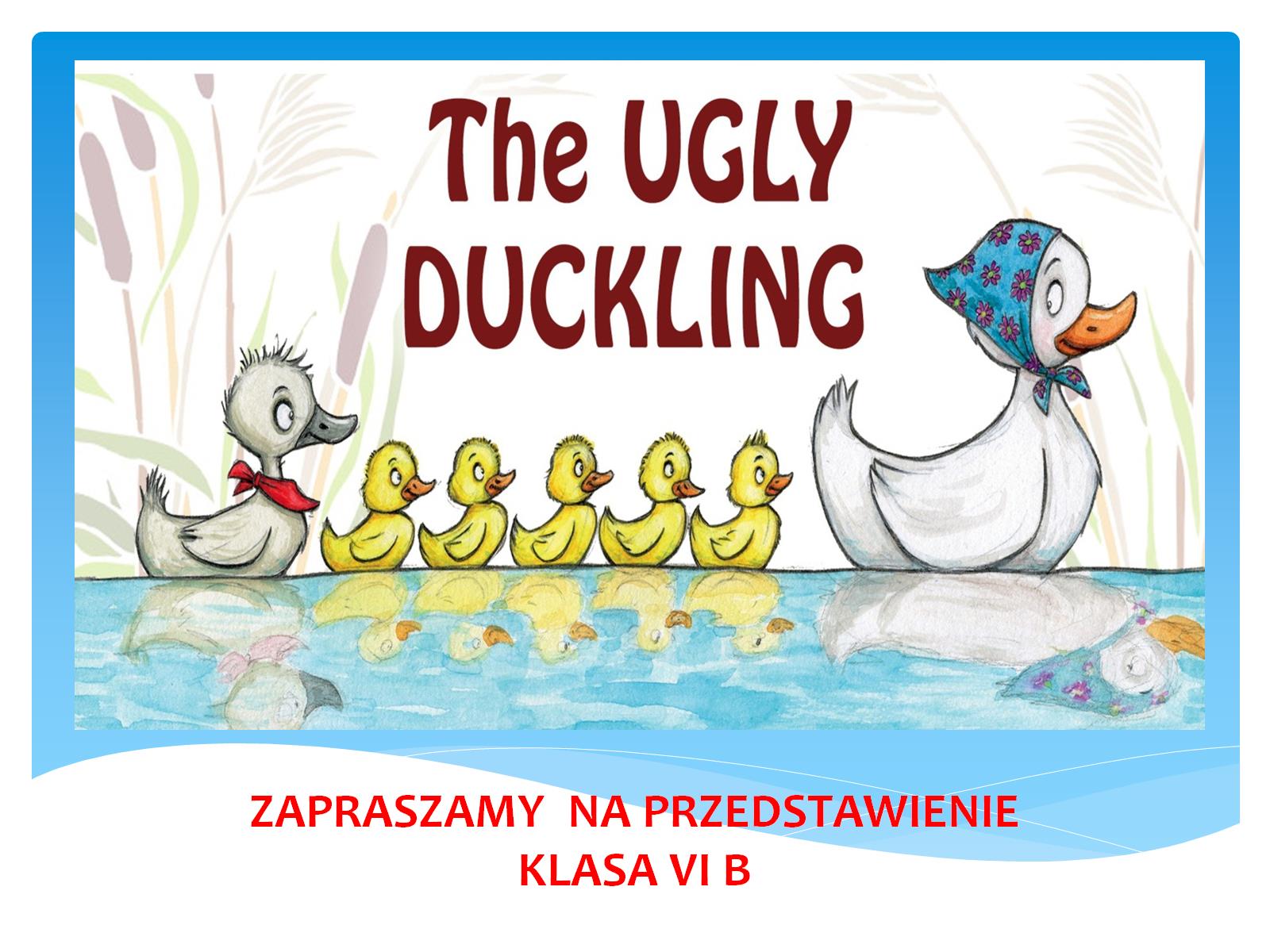